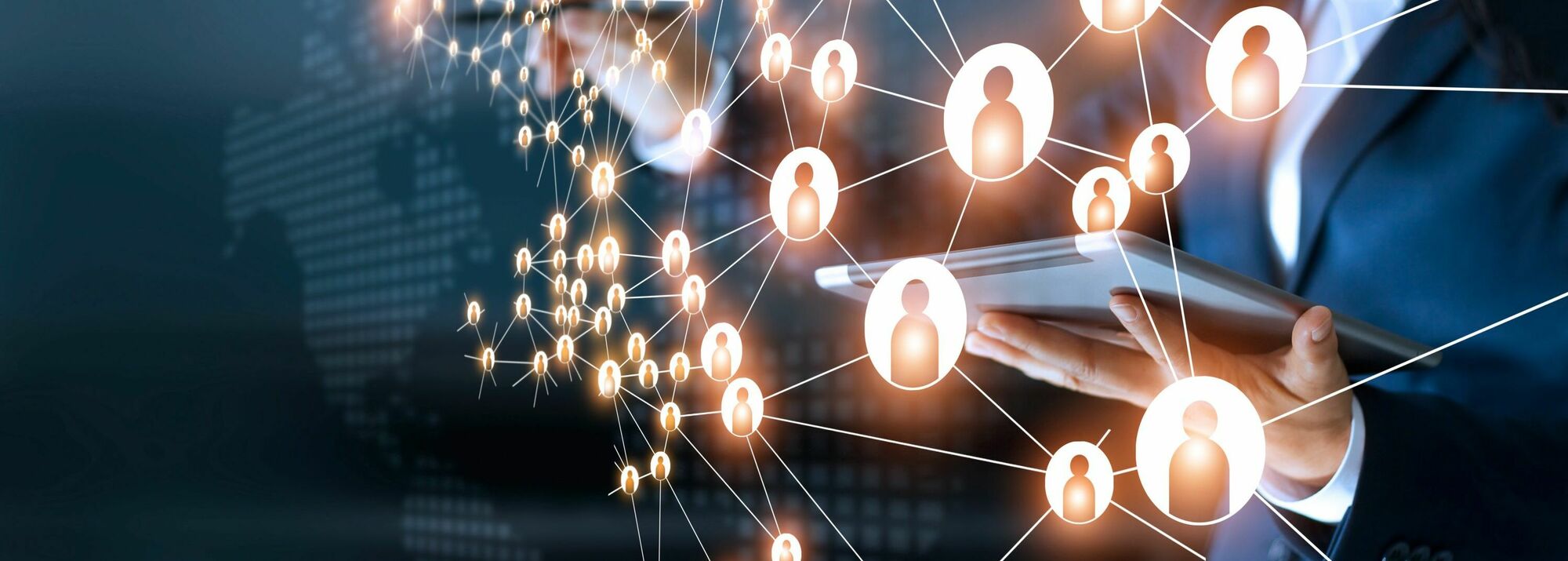 Young KIVI Engineers
ALV 25 oktober 2023
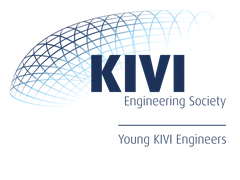 18:45
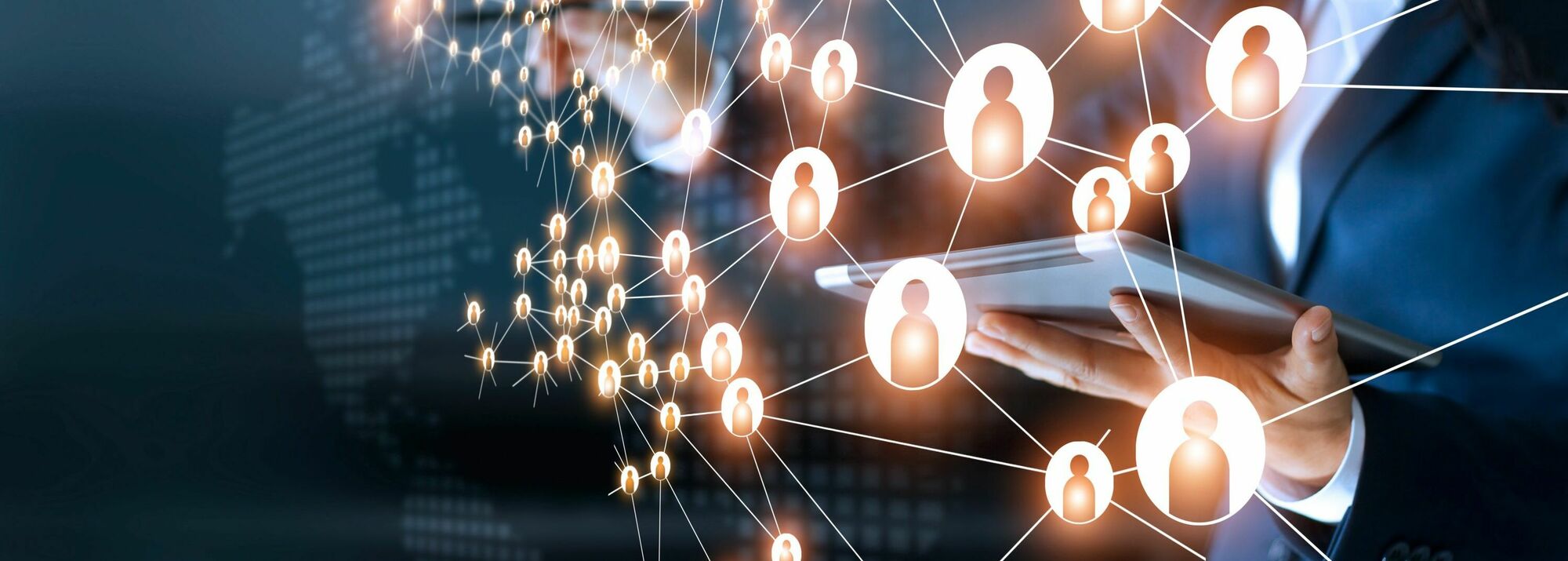 Young KIVI Engineers (YKE)
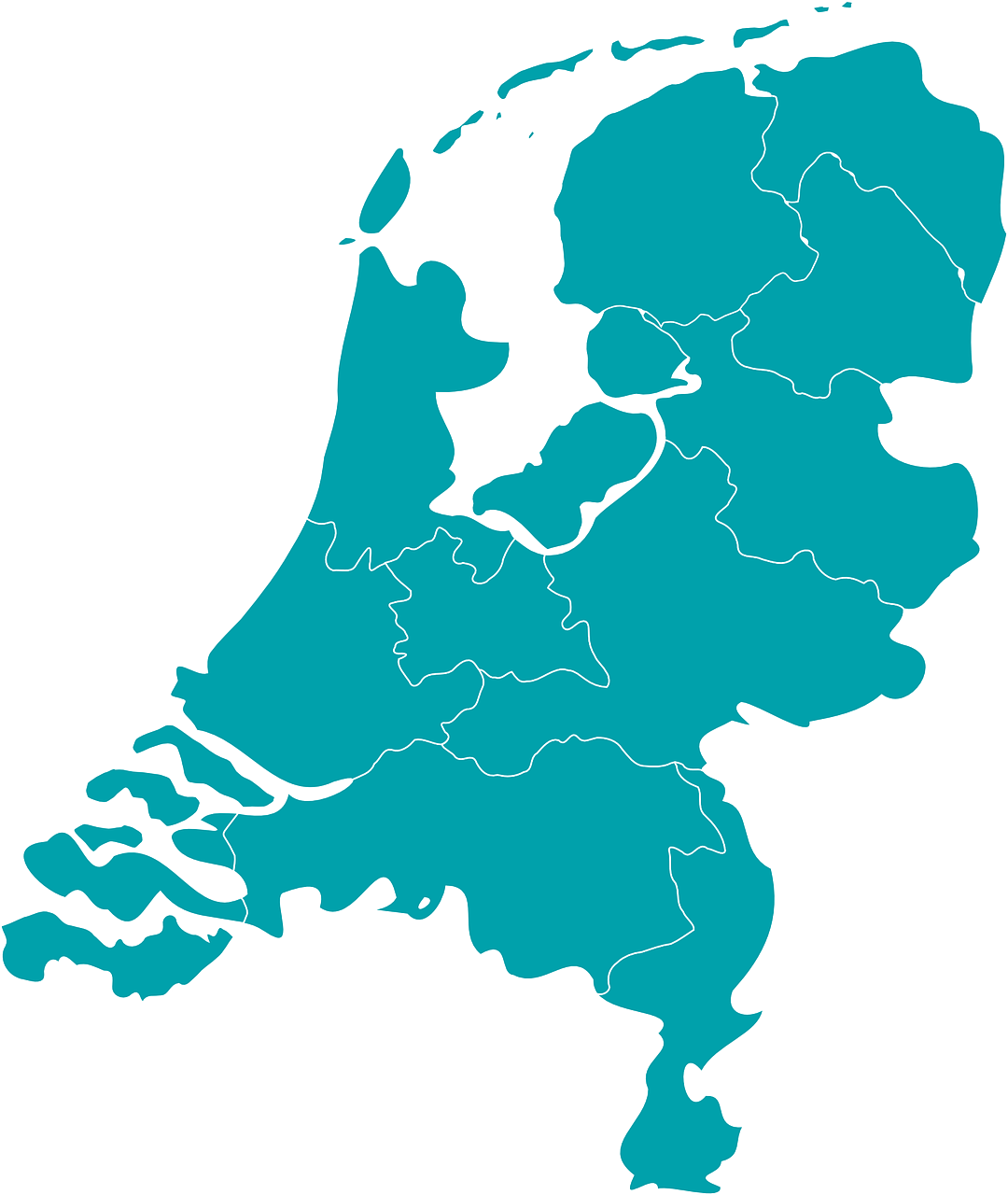 Alle ingenieurs <36 jaar
Sinds 2004
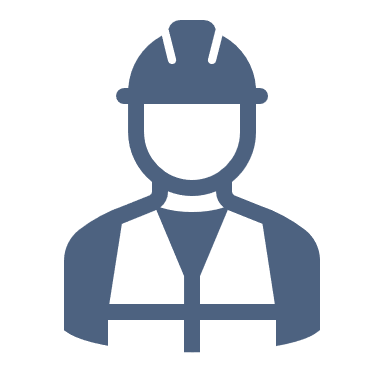 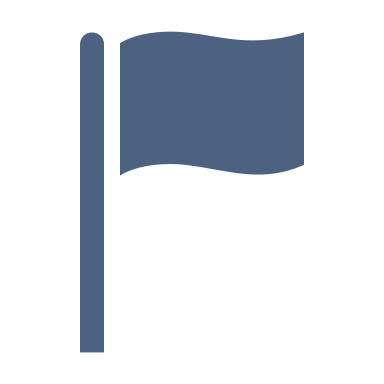 252.000 
ingenieurs tussen de 25-35 jaar 
(bron: CBS, peiljaar 2021)
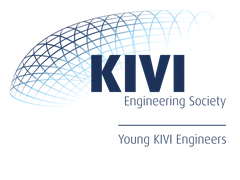 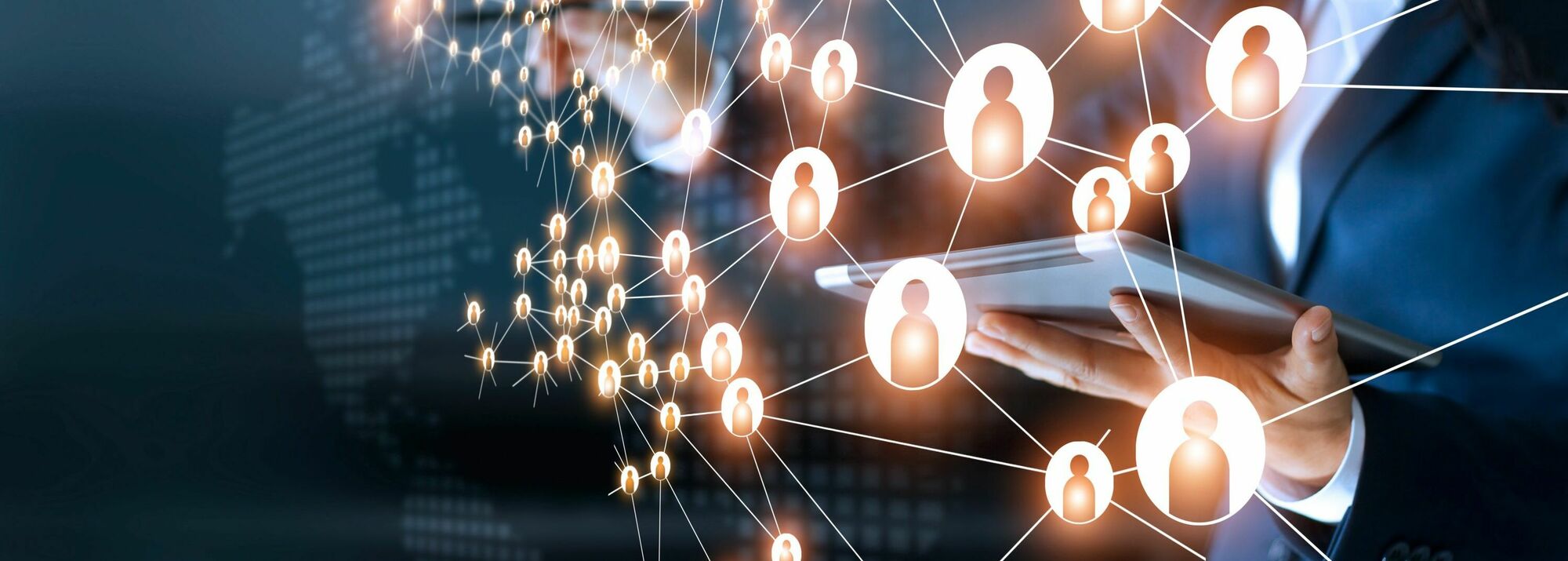 Doelen YKE
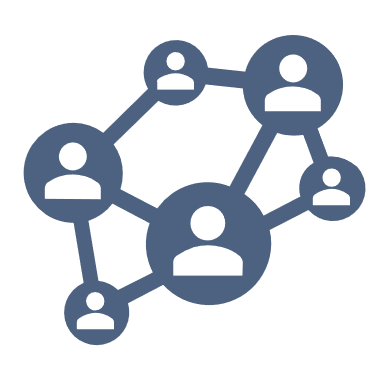 Vakkennis
Persoonlijke groei
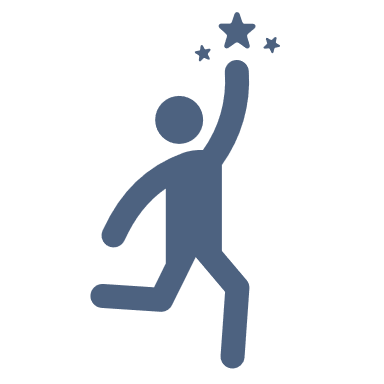 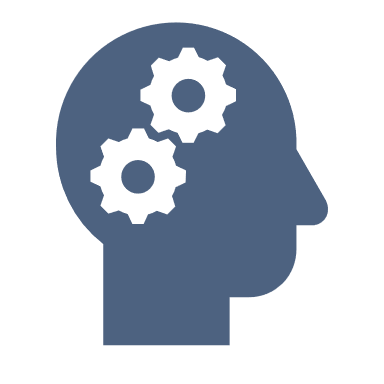 NetwerkKIVI netwerk van 16.000 man
(nationaal & internationaal)
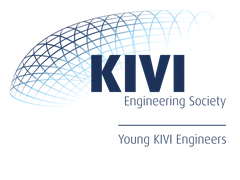 [Speaker Notes: YKE is een onafhankelijke netwerkorganisatie voor ingenieurs uit alle vakgebieden, die starten met hun carrière en zichzelf willen onderscheiden als excellente ingenieur/uit willen blinken in hun beroep.

Netwerk en Vakkennis uit vakafdelingen en regio afdelingen
Persoonlijke groei als toegevoegde waarde voor KIVI – Soft skills]
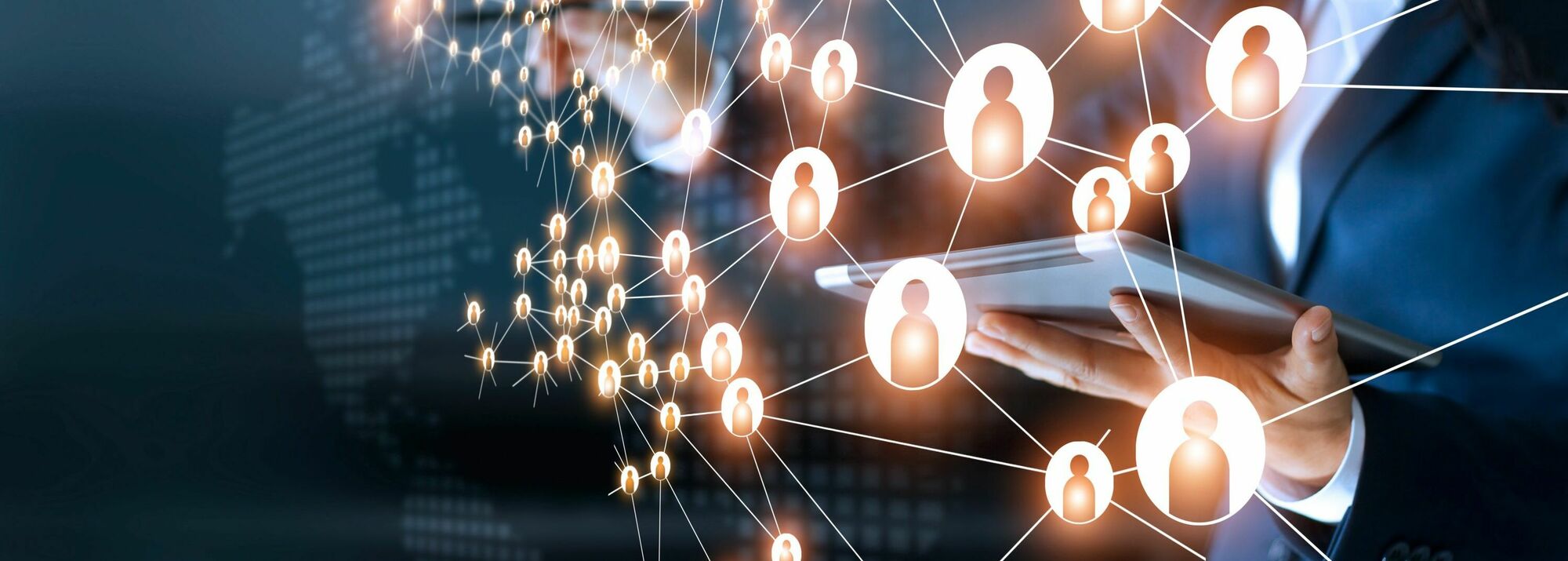 Agenda
Introductieronde aanwezigen
Stand van zaken YKE 
Activiteiten 2023
Ledenaantal 
Begroting
Nieuw voorstel YKE
Stemronde 1: nieuwe structuur YKE
Stemronde 2: nieuwe soort activiteiten YKE
Stemronde 3: nieuwe statusladder YKE leden
Brainstormsessie 1: verhogen bekendheid YKE/KIVI
Brainstormsessie 2: 4e lustrum YKE activiteiten
Afsluiting vergadering
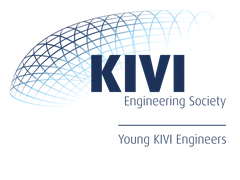 [Speaker Notes: Brainstormsessies zijn niet behandeld tijdens de ALV op 25-10-2023.]
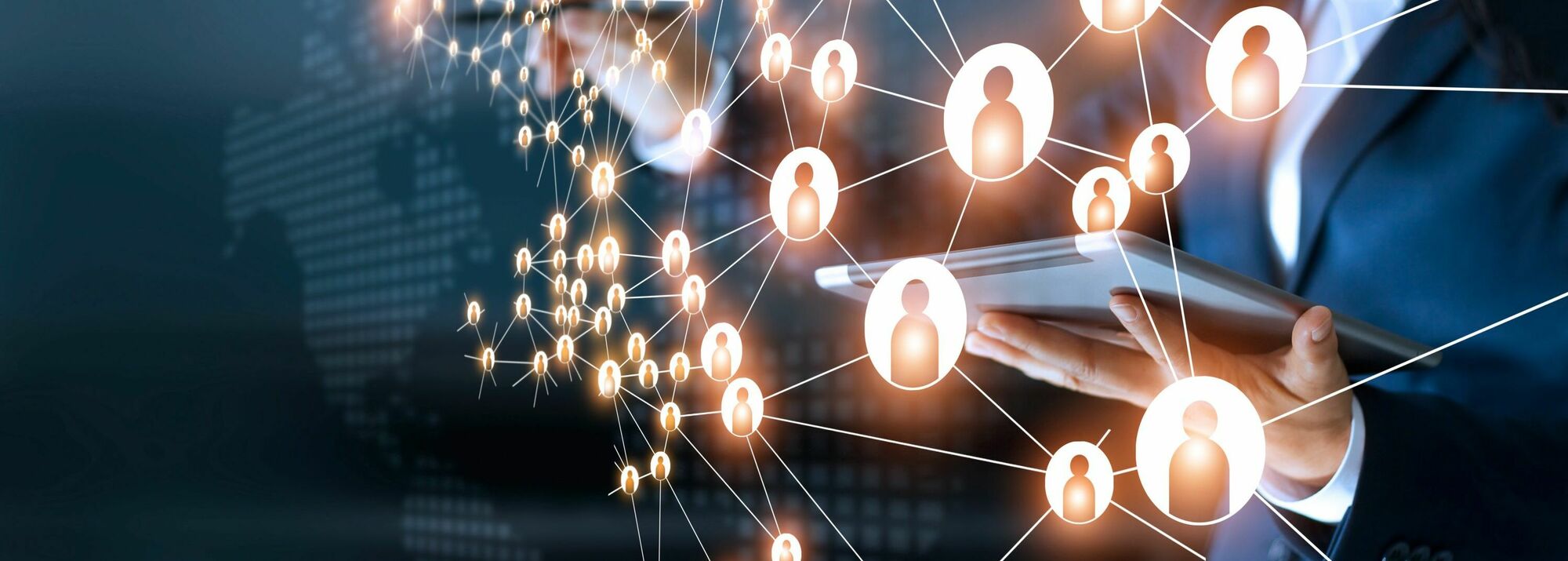 Introductieronde aanwezigen
Naam
Opleiding
Beroep en werkgever
Waarom ben je KIVI lid?
Waarom ben je vanavond bij de ALV van YKE?
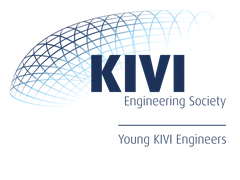 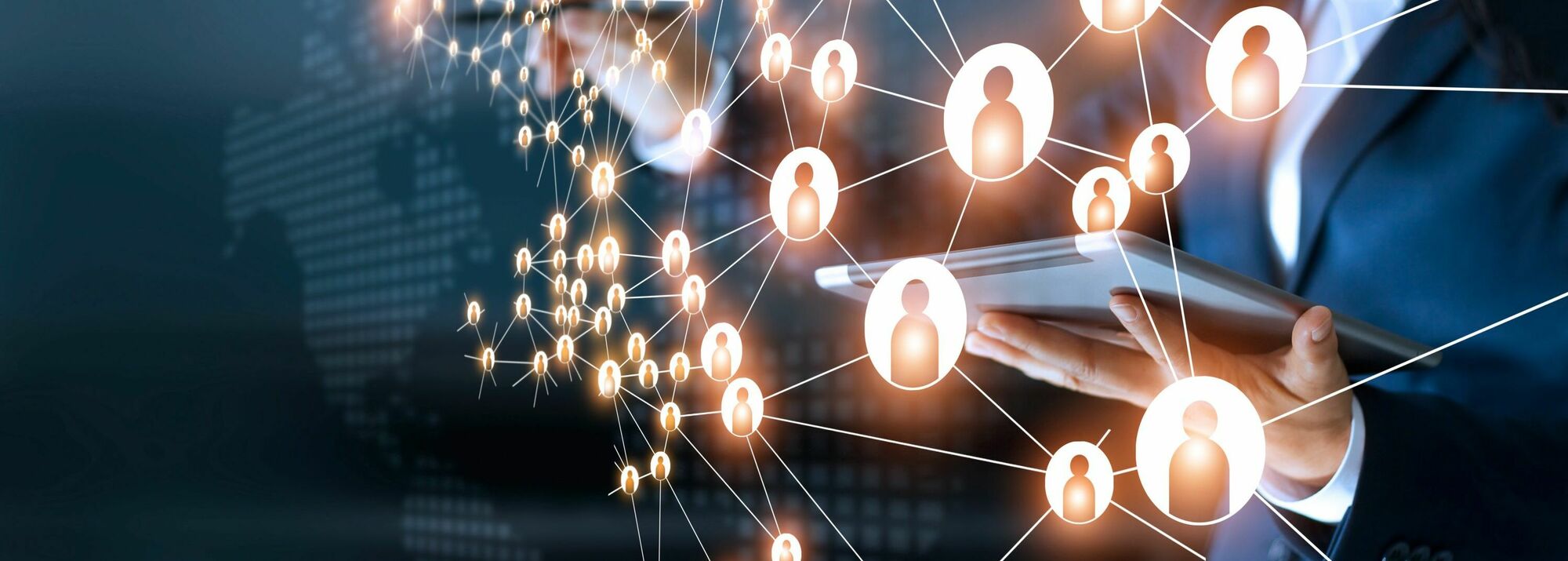 Stand van zaken YKE
18:55
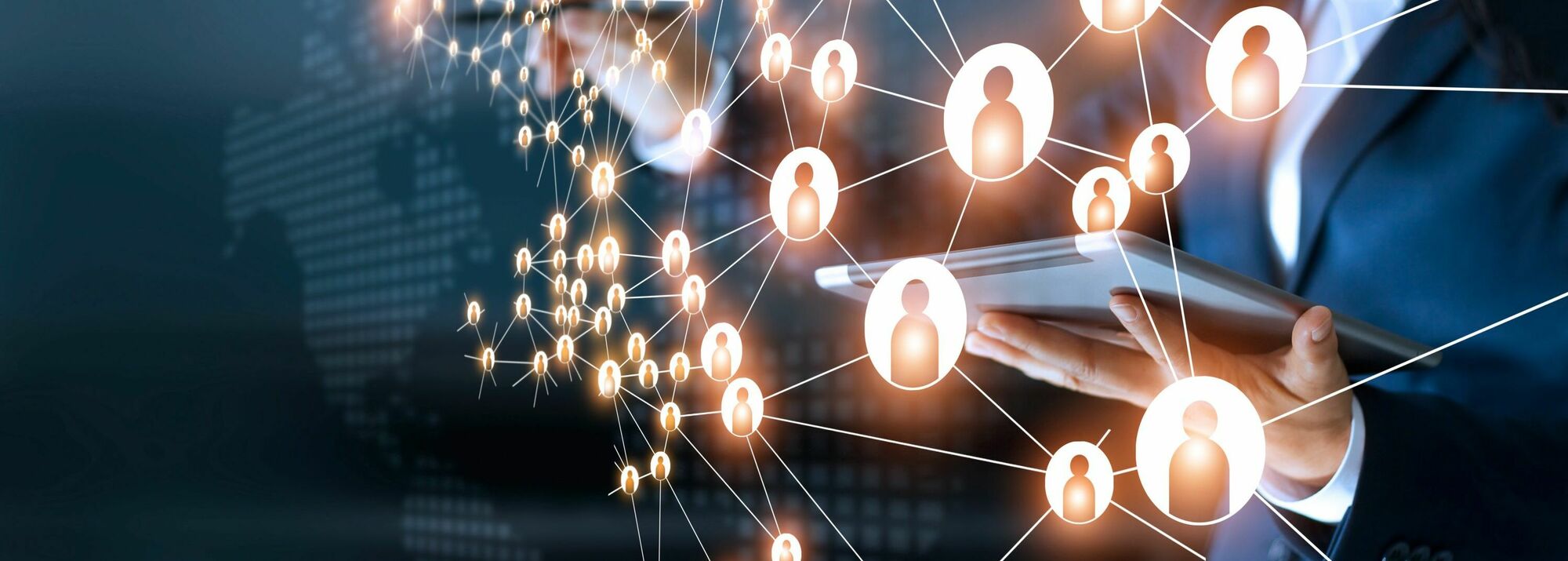 Stavaza – Activiteiten 2023
EYE The Hague
YKE Familiedag
EYE Skopje
EYE Conference The Hague May 2023
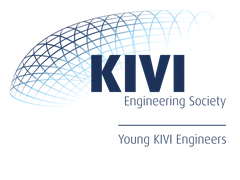 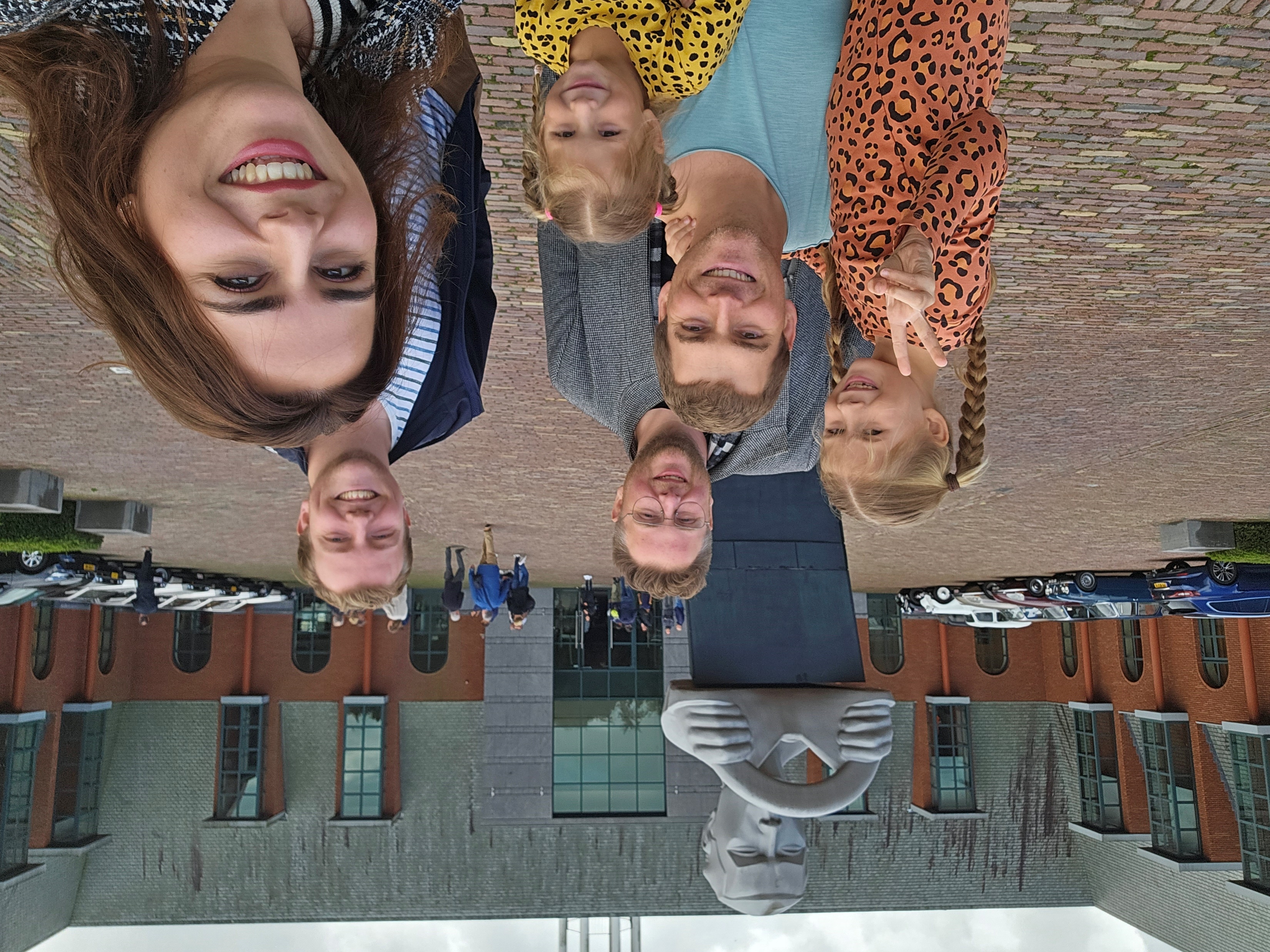 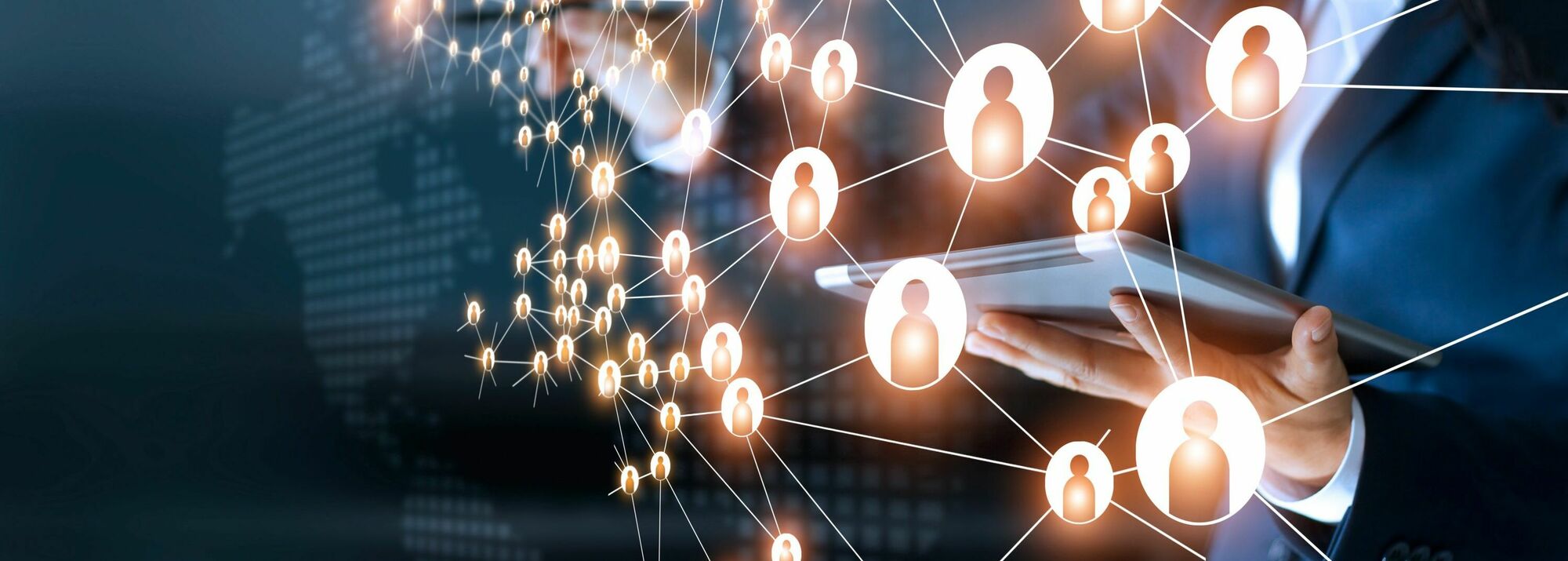 Stavaza – Activiteiten 2023
EYE The Hague
YKE Familiedag
EYE Skopje
1e YKE Familiedag 2023
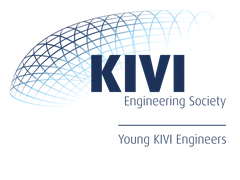 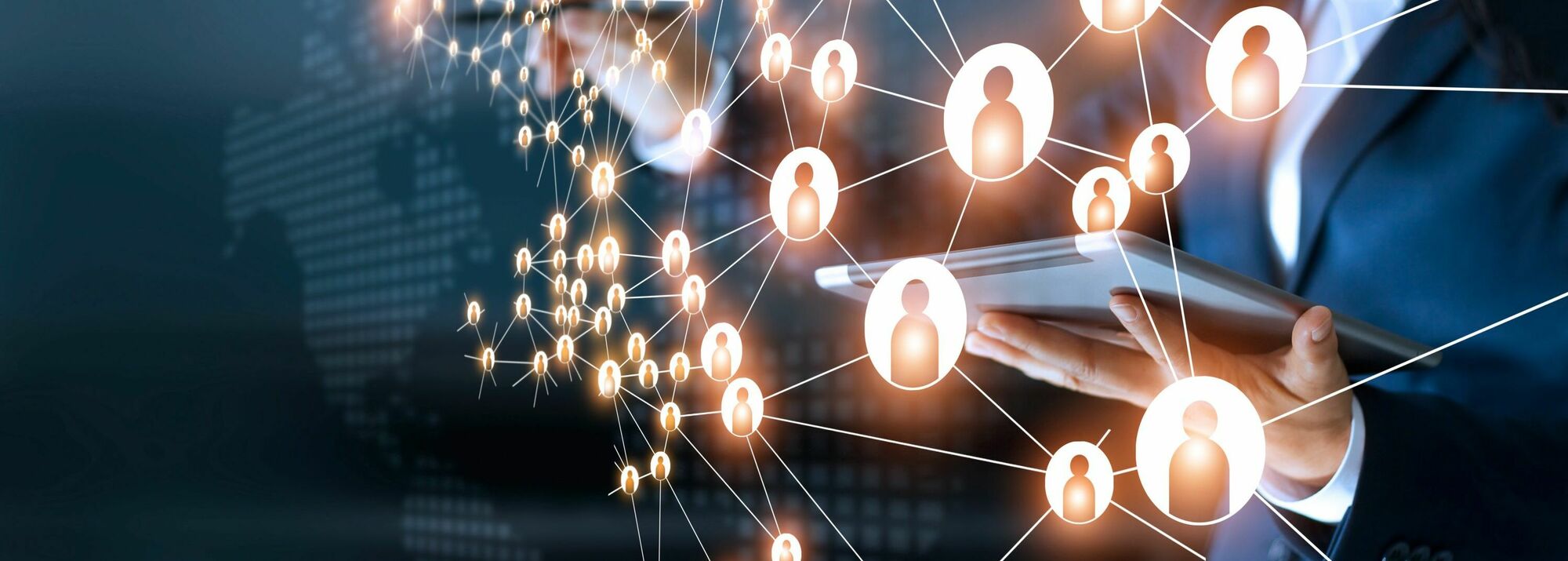 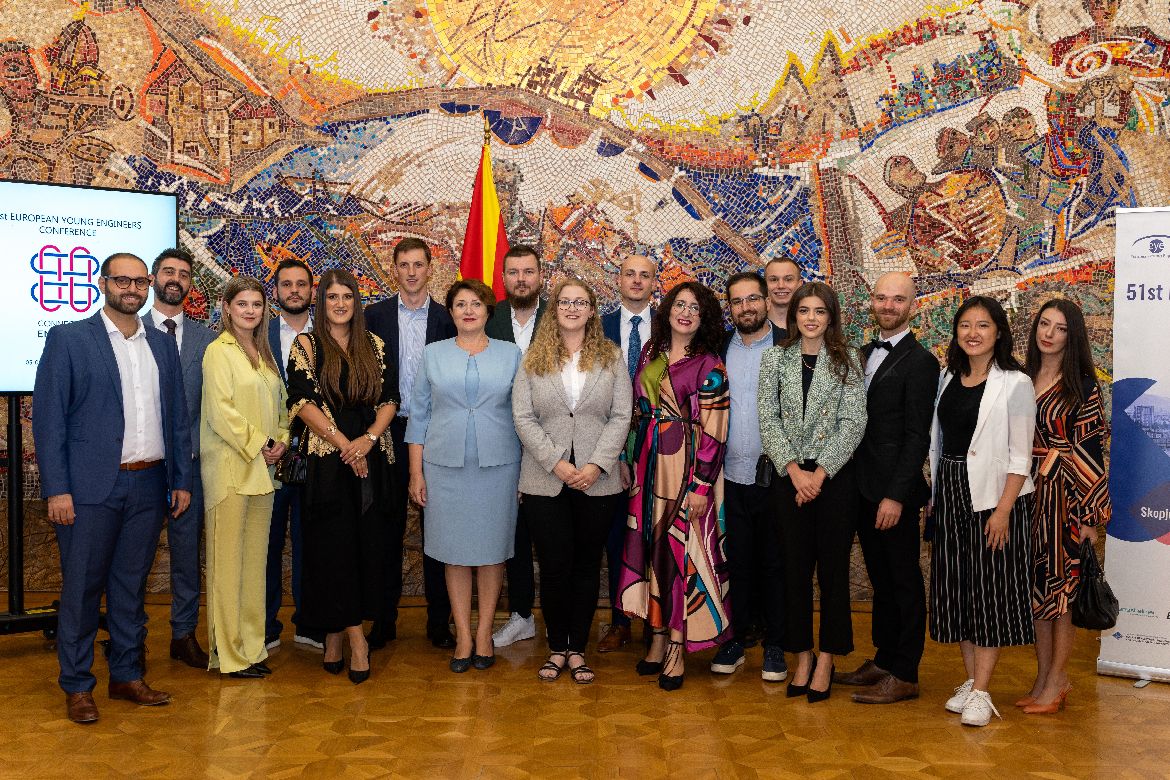 Stavaza – Activiteiten 2023
EYE The Hague
YKE Familiedag
EYE Skopje
EYE Conference Skopje October 2023
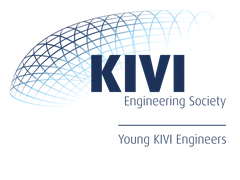 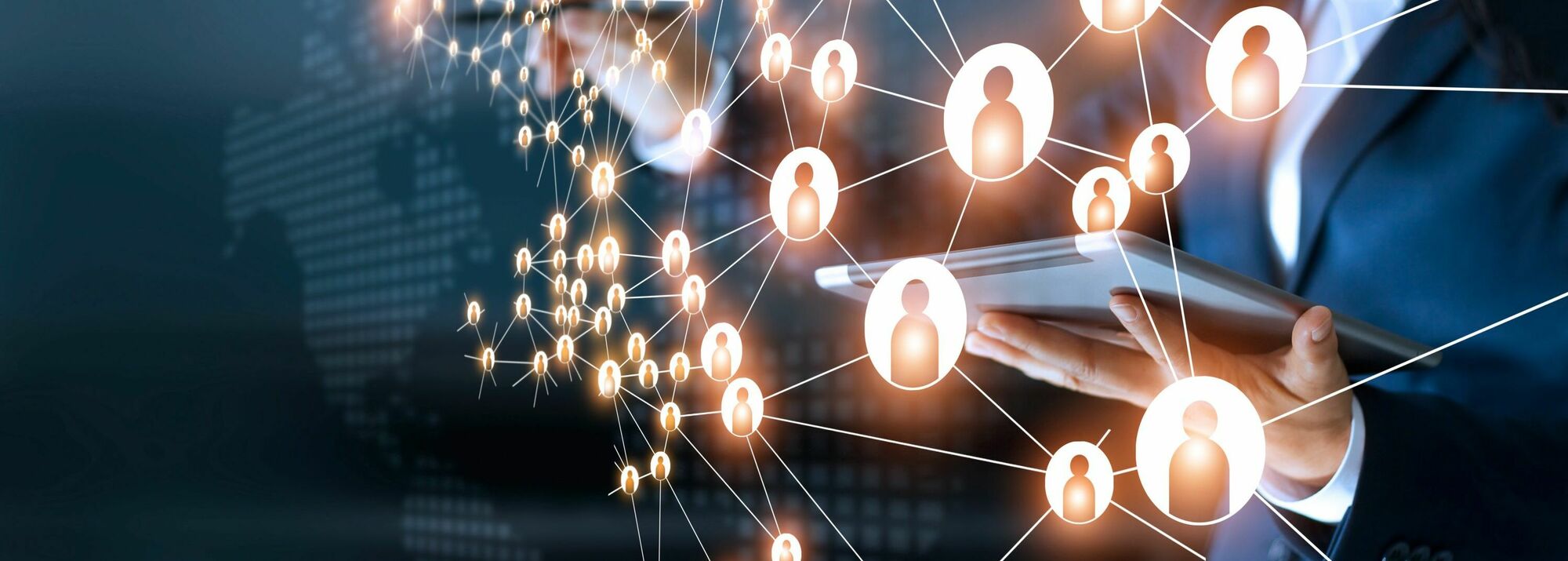 Stavaza YKE - Ledenaantallen 2019-2023
Verlies collectief: YACHT
Dalende aantal in lijn met terugloop verenigingen in NL algemeen

Curve omdraaien!
Groeien onafhankelijk van KIVI bureau
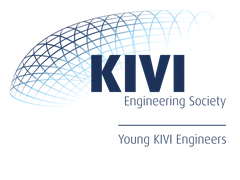 [Speaker Notes: De coronacrisis is geen goede periode voor een netwerkorganisatie als KIVI. Dit hebben we ook teruggezien in de ledenaantallen van YKE. Na de crisis zou het ledenaantal stagneren, echter is er een collectief lidmaatschap van YACHT opgezegd, waardoor verdere afname in de grafiek te zien is.

Het verlies van leden bij verenigingen zien we ook in de rest van Nederland terug. Toch vindt YKE dat in tijde van grote vraag naar technici, de vereniging zou moeten floreren. Door YKE weer de stem van jong technisch talent te maken, kan YKE de curve weer omdraaien.]
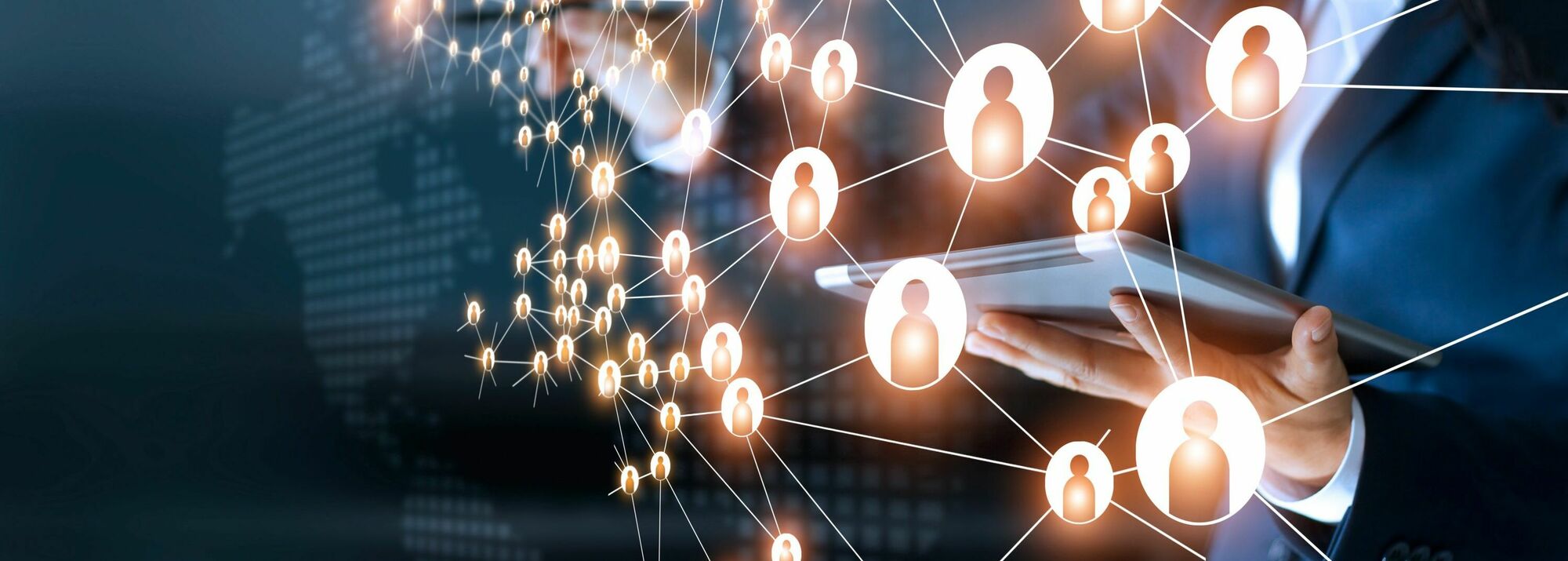 Stavaza YKE – Financieel jaaroverzicht 2023
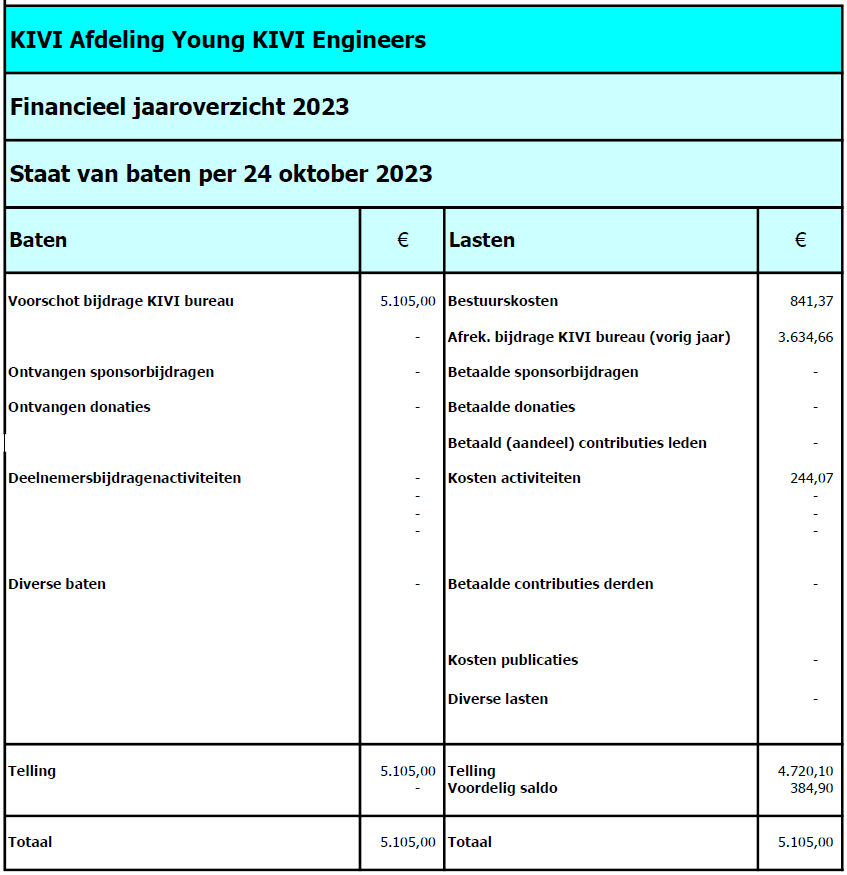 Staat van baten
+ € 384,90
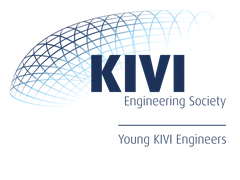 [Speaker Notes: Positief saldo 2023]
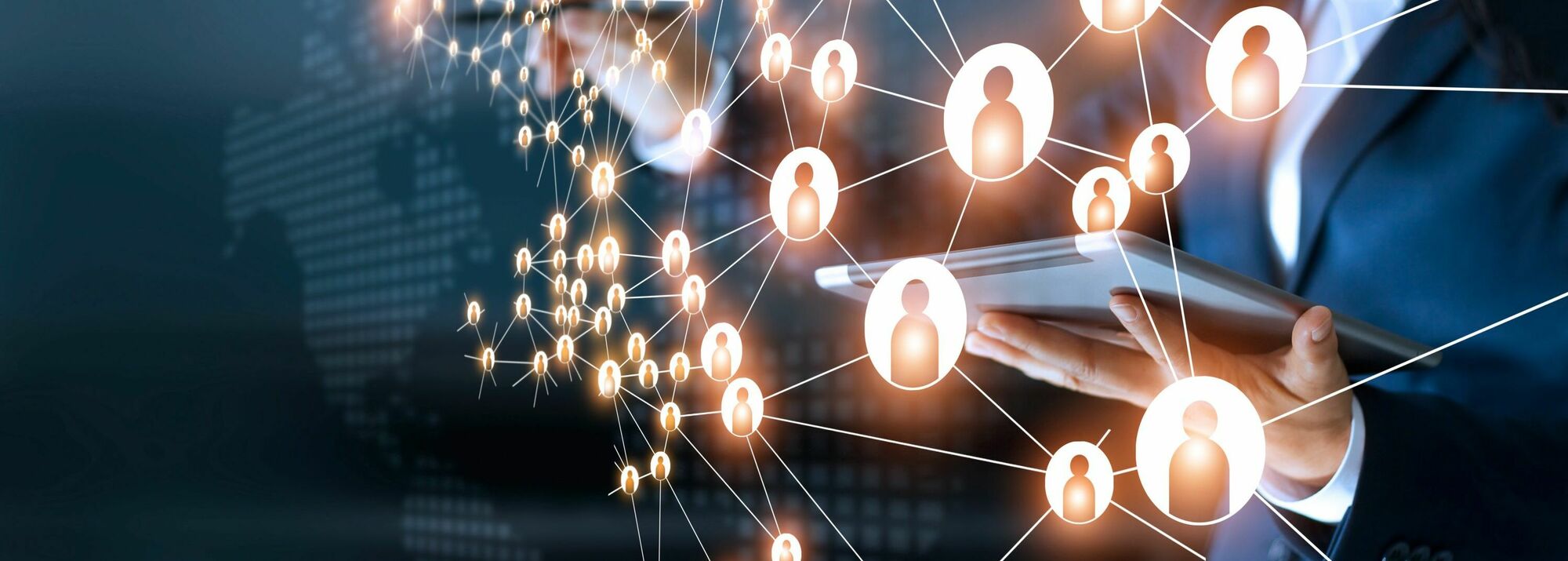 Stavaza YKE – Financieel jaaroverzicht 2023
GOEDGEKEURD
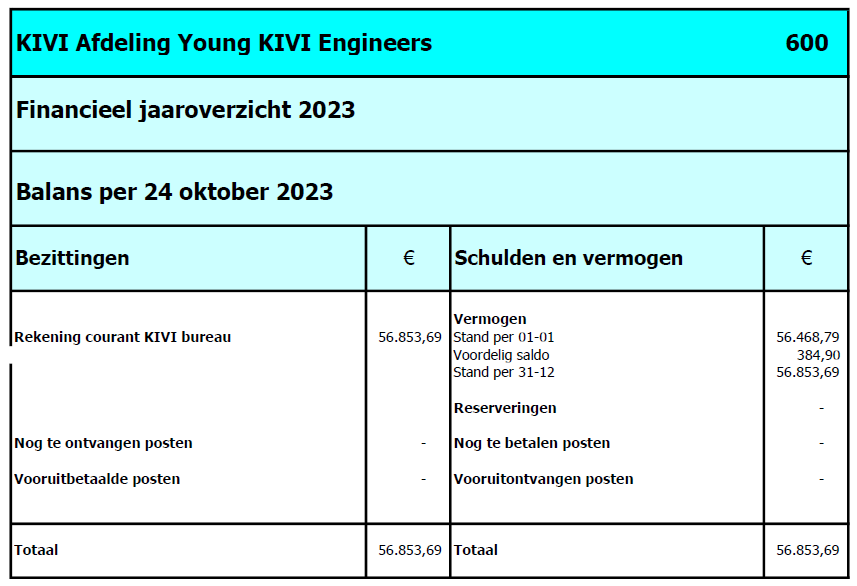 Balans 2023


 Voldoende in kas om samen mooie dingen te doen!
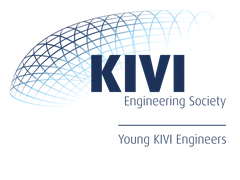 [Speaker Notes: Yke heeft voldoende geld in kas om mooie dingen te organiseren. Volgend jaar Is het 20-jarig bestaan, waarin we dit geld goed kunnen gebruiken. 

Decharge verleend door leden]
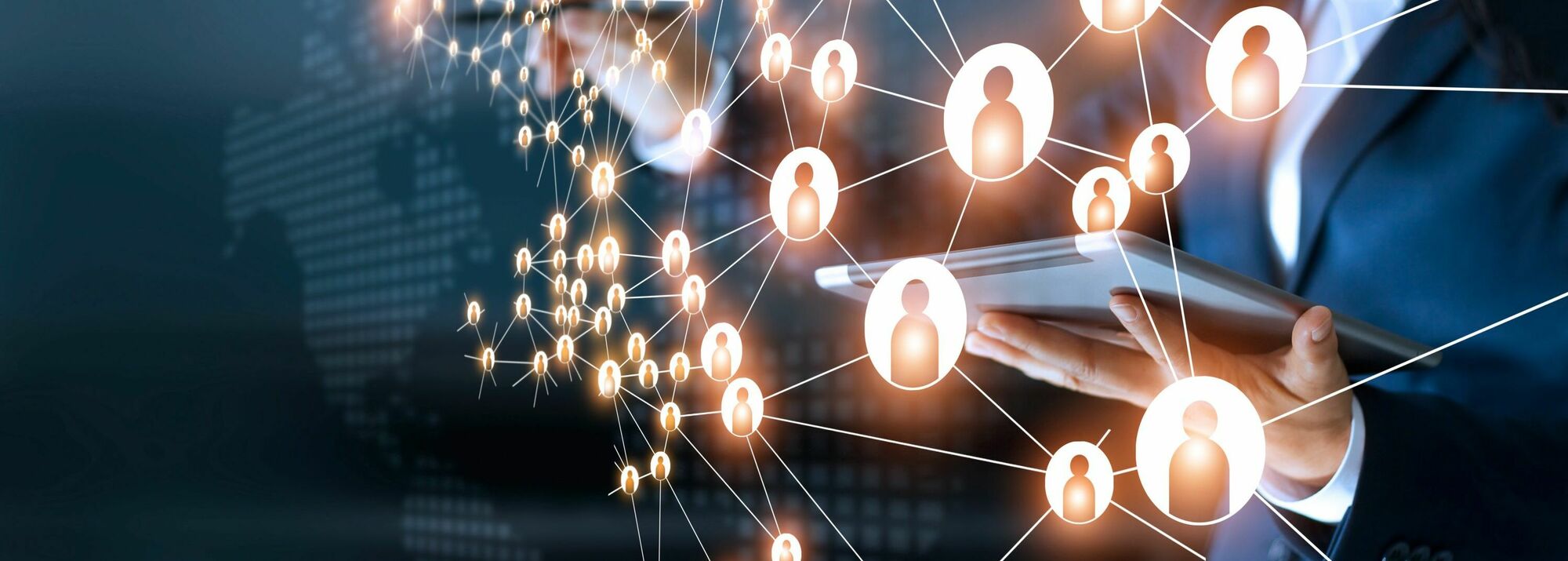 Uitdagingen YKE
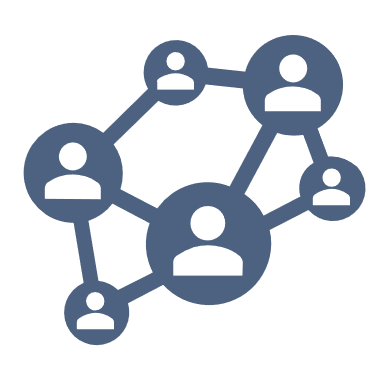 Betrokkenheid van YKE leden
Gebruik van expertise van YKE leden
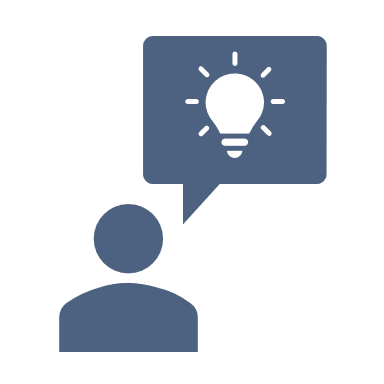 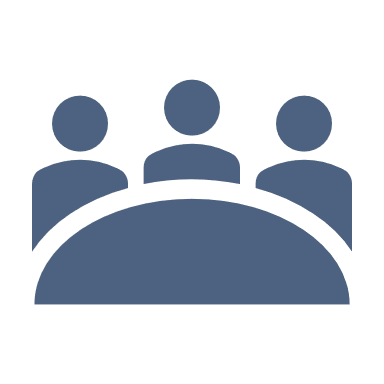 Opgebouwde netwerk tijdens YKE lidmaatschap behouden, ook ná YKE lidmaatschap
3 stemmingen:
- Nieuwe YKE structuur
- Nieuwe YKE activiteitgroepen
- Statusladder YKE leden
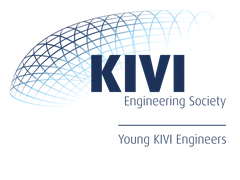 [Speaker Notes: De 3 stemmingen die worden voorgedragen zijn allen met als doel om meer leden te trekken naar KIVI/YKE en daarmee de dalende ledencurve om te buigen. Voor bestaande leden geeft YKE meer waarde en continuïteit. 

Deze drie doelen zullen in de volgende onderwerpen/stemmingen worden weergegeven, zo is te zien hoe het onderwerp zich verhoud tot deze doelen.]
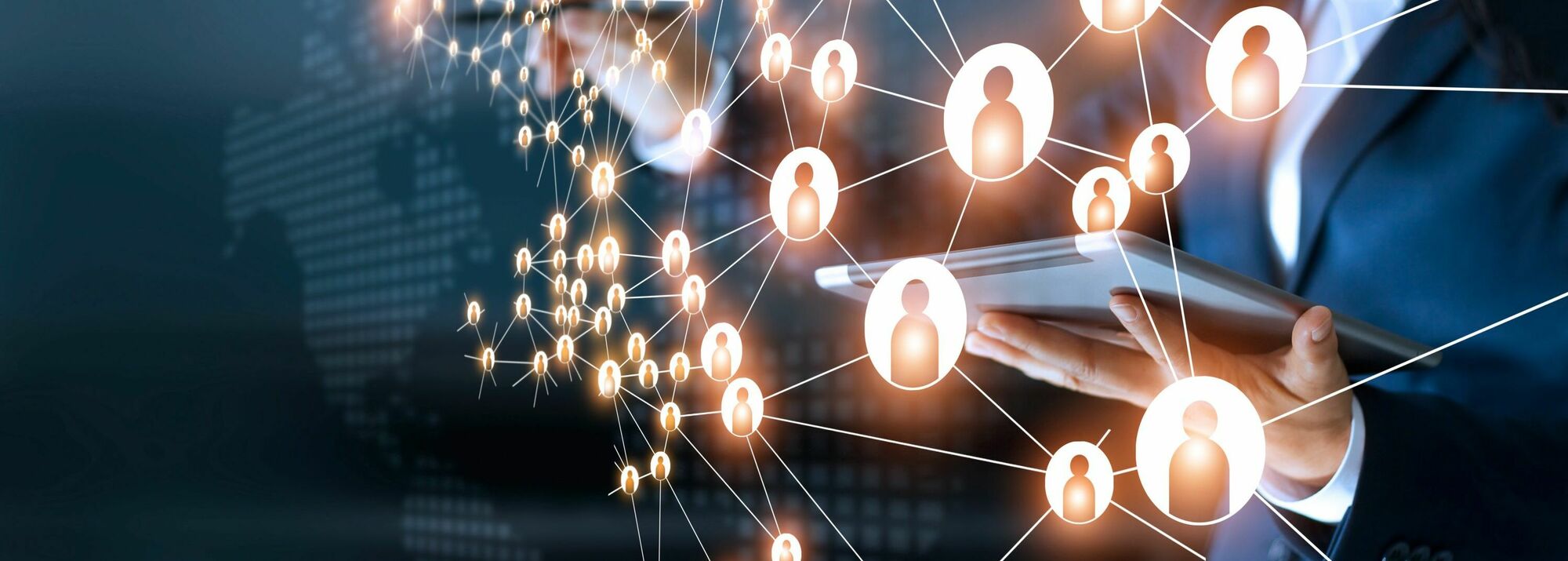 Nieuwe YKE structuur
19:05
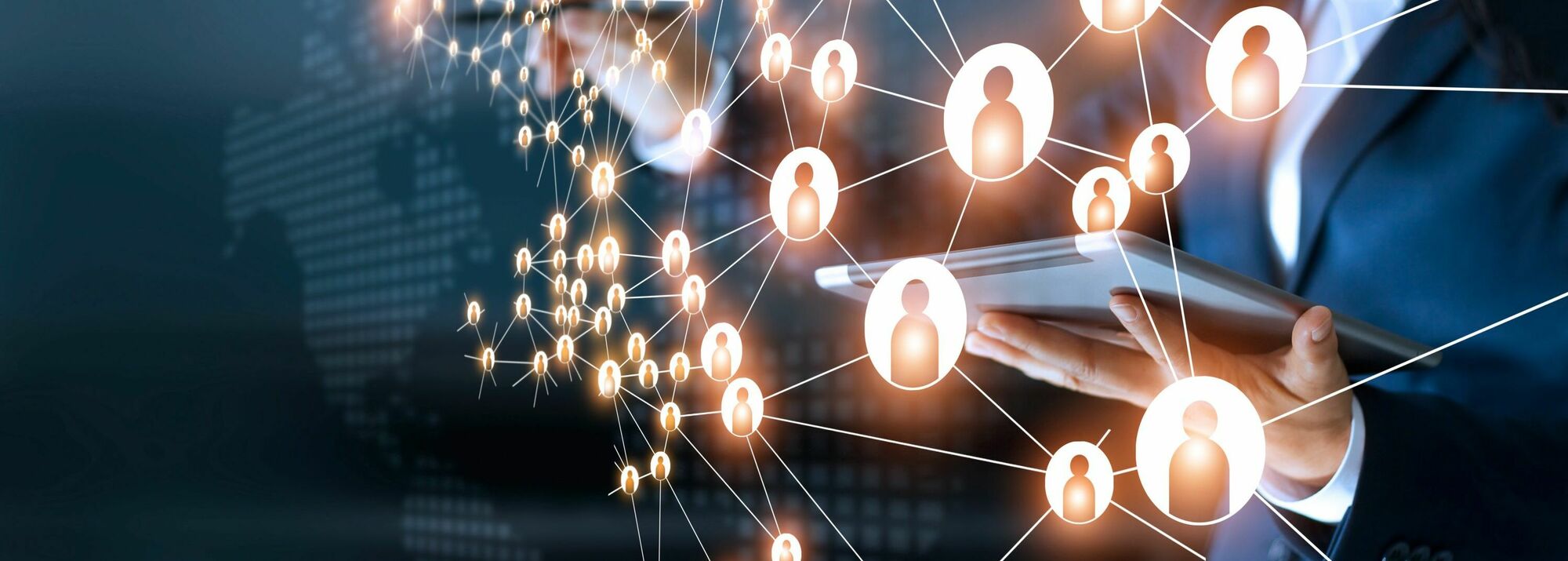 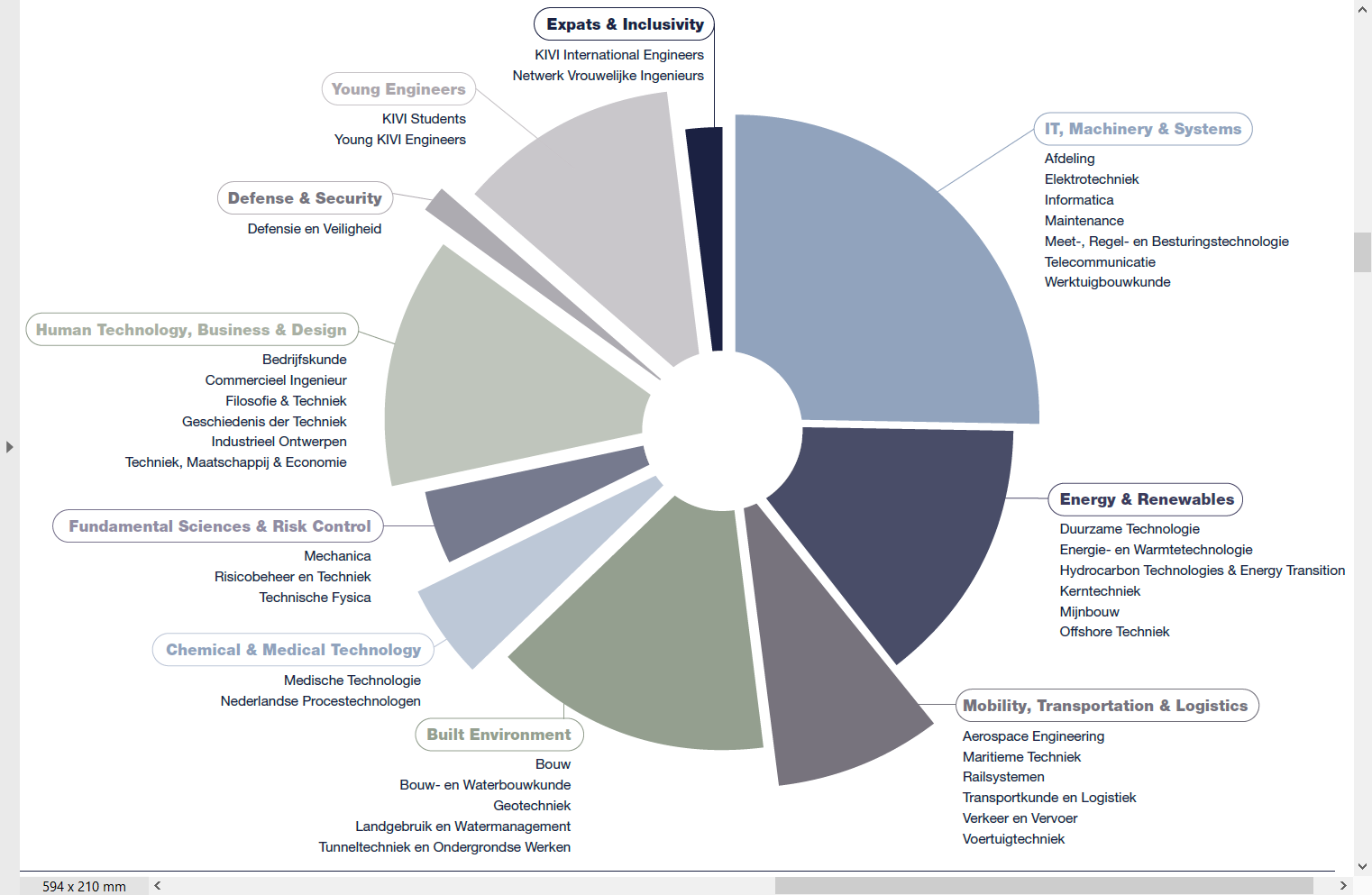 10 Clusters:
Young Engineers
Expats & Inclusivity
IT, Machinery & Systems
Built Environment
Energy & Renewables
Mobility, Transportation & Logistics
Chemical & Medical Technology
Fundamental Sciences & Risk Control
Human Technology, Business & Design
Defense & Security
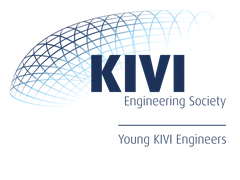 [Speaker Notes: De 52 afdelingen van het KIVI zijn door het bureau verdeeld in 10 clusters. De clusters sluiten goed aan bij de technische sectoren in de maatschappij, waardoor het een goede voorspelling toont van mogelijke samenwerkingen en het herkenbaarheid creëert.]
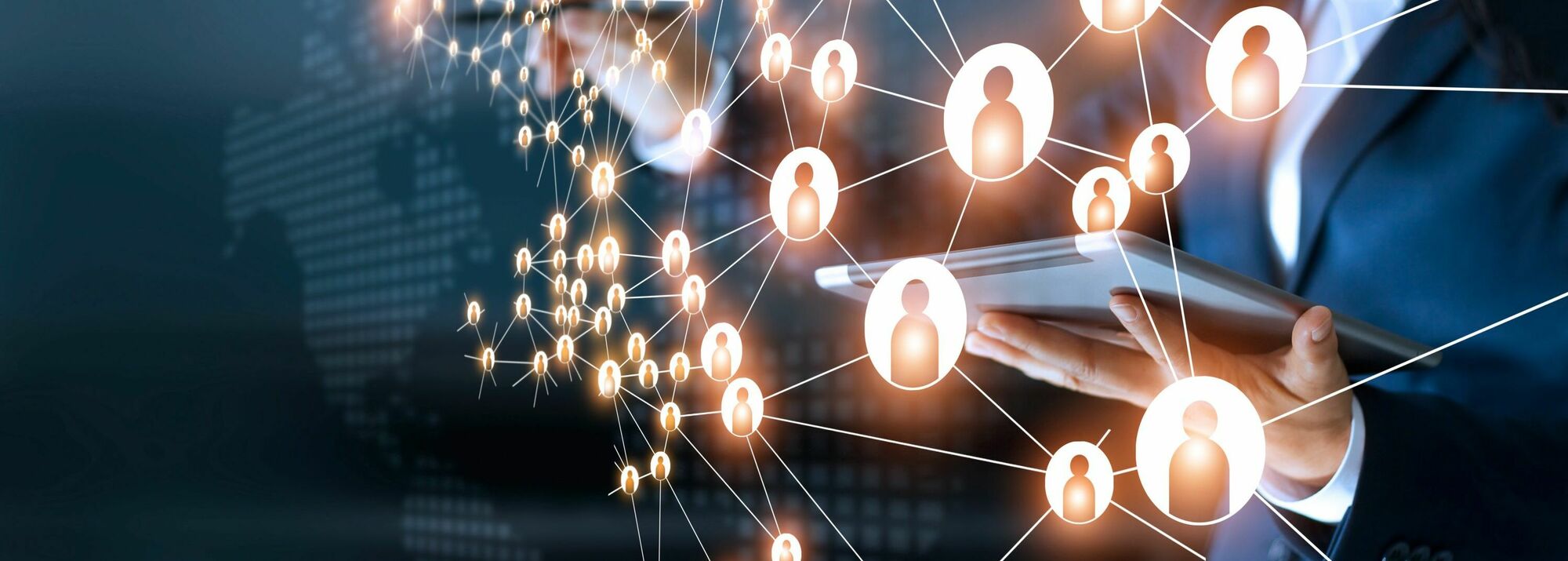 4 Raden:
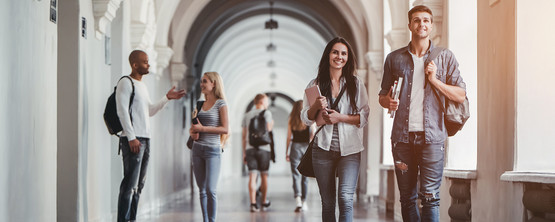 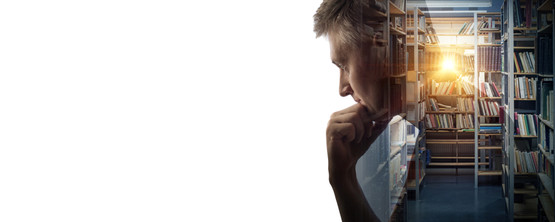 ROBL (Raad Opleiding, Beroep & Loopbaan)
Ledenraad (KIVI)
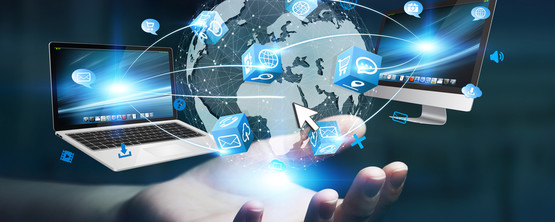 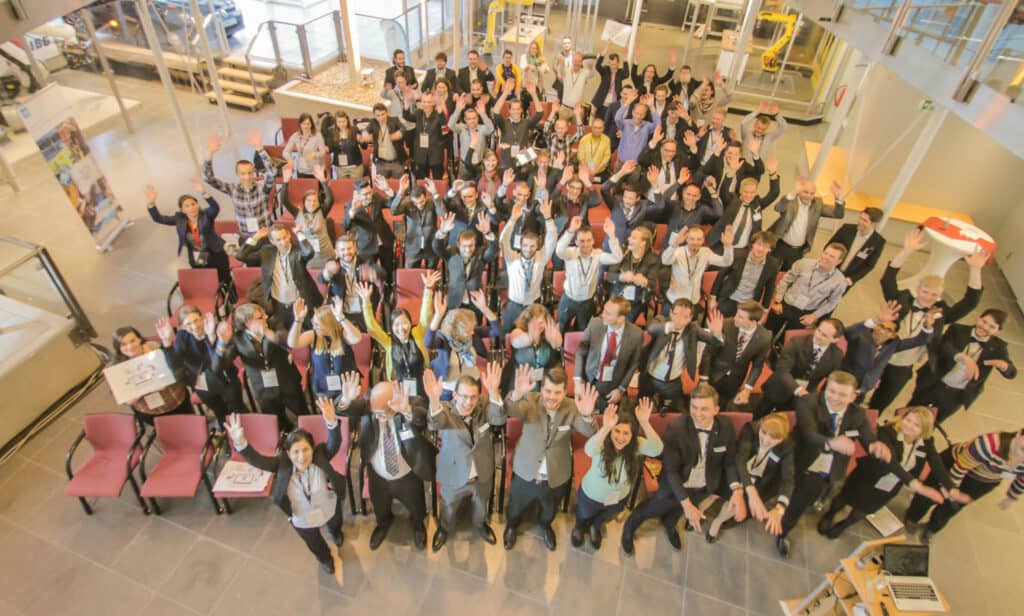 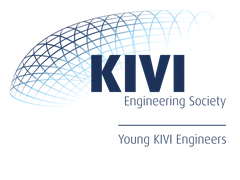 RWTM (Raad Wetenschap, Techniek & Maatschappij)
EYE (European Young Engineers)
[Speaker Notes: Er zijn 4 raden waar YKE een zetel heeft. ROBL heeft als doel het verbeteren van het technisch onderwijs. 
RWTM heeft als doel ingenieur en maatschappij te verbinden, bijvoorbeeld middels het bieden van advies voor de politiek. 
De ledenraad heeft een adviserende rol naar het hoofdbestuur en Is idealiter vertegenwoordigd door alle afdelingen van het KIVI. 
EYE is een netwerk exclusief aangeboord door YKE. Het betreft een Europees netwerk van ingenieurs uit heel Europa. YKE heeft een volwaardige zetel in deze Europese raad.]
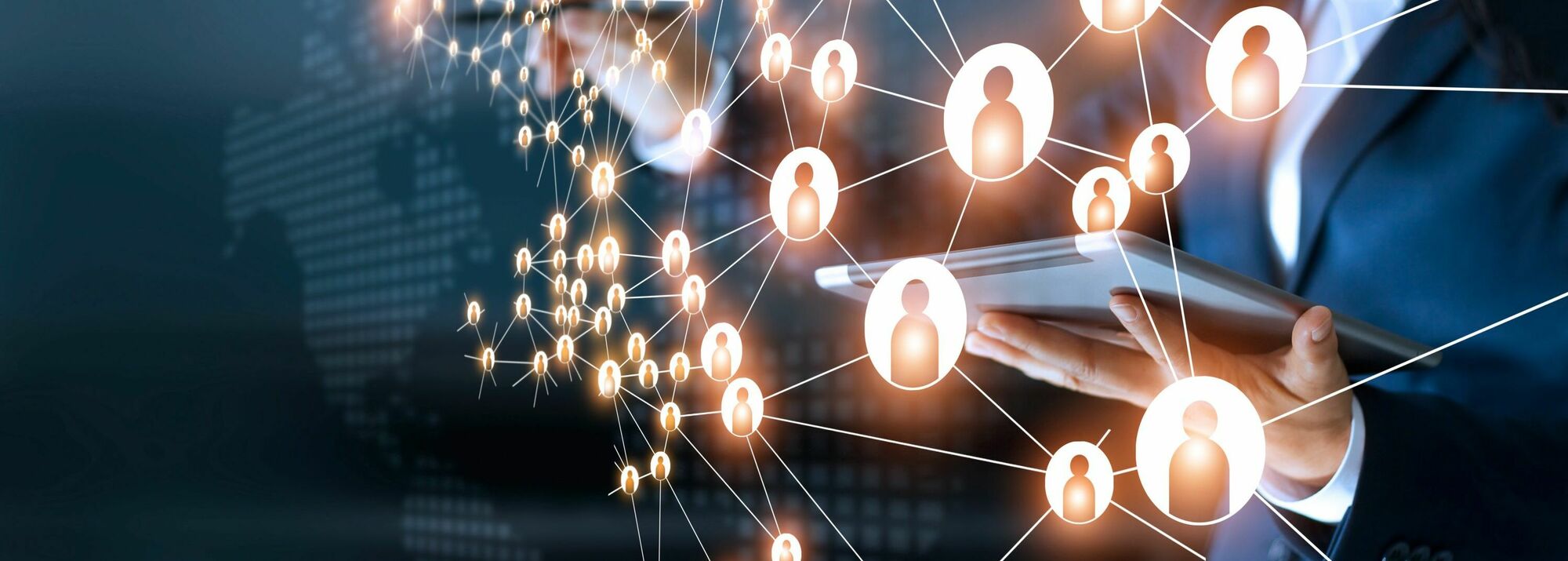 Structuur YKE:Bestuur
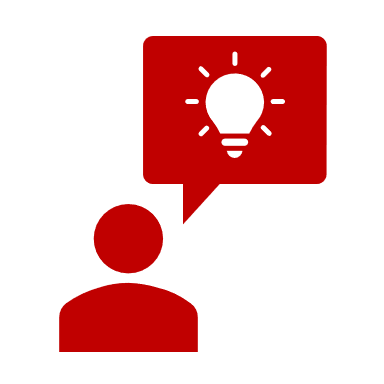 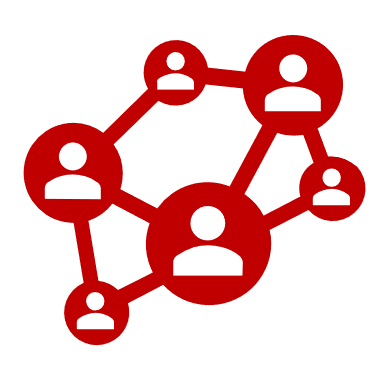 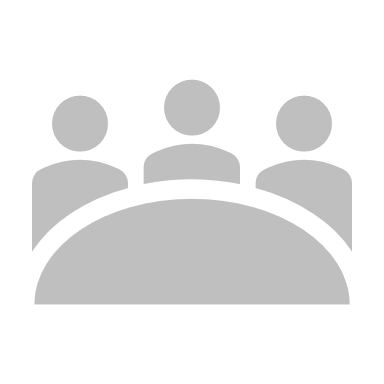 Actieve leden en Bestuursleden zijn weinig bezig met eigen expertise
Actieve leden en Bestuursleden krijgen geen voordelen uit het extra werk dat ze verzetten voor de afdeling
Bestuur is voornamelijk bezig met organiseren

YKE vindt dit onrechtvaardig en onjuist; in deze levensfase is het van belang om op te vallen in het netwerk en je expertise te versterken
YKE wil haar leden stimuleren zich in de vrije tijd verder te ontwikkelen en hen daarvoor belonen
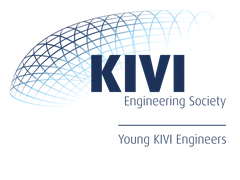 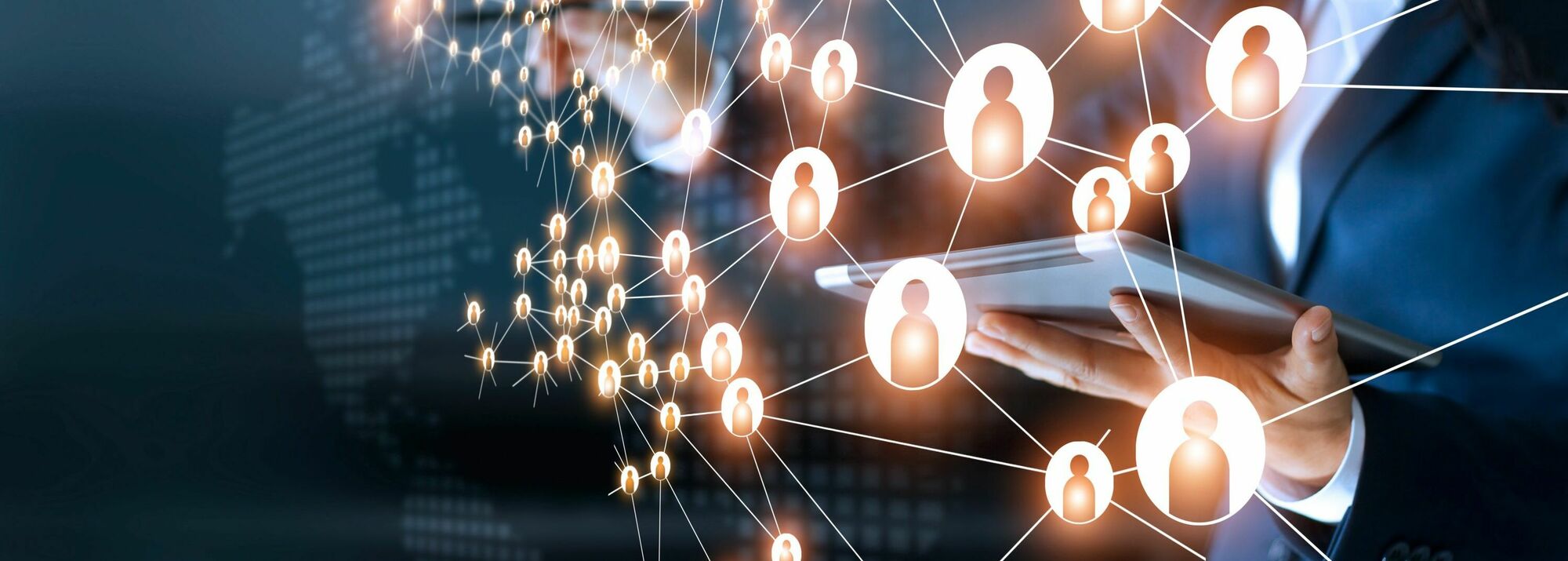 Structuur YKE:Van Bestuur naar Portfolio Manager
Huidig
Nieuw
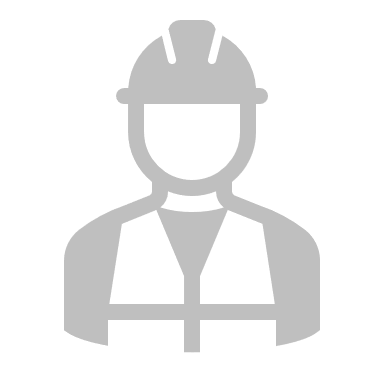 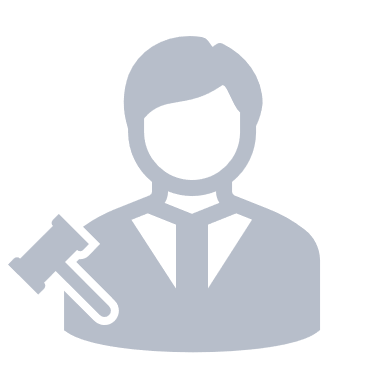 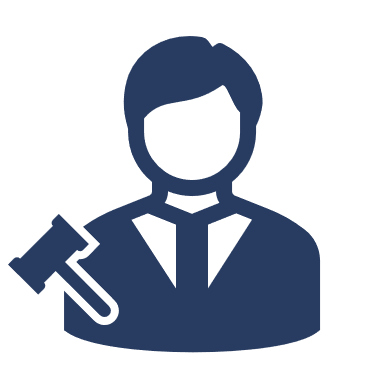 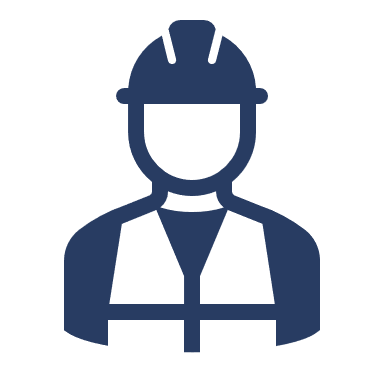 Bestuur eerst, expert daarna
Expert eerst, vertegenwoordiger volgt!
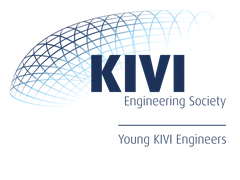 [Speaker Notes: In de huidige structuur is de ingenieur in het bestuur voornamelijk belast met het organiseren van evenementen. In de nieuwe situatie zal de ingenieur als portfolio manager allereerst gezien worden als expert en daarmee al snel belangrijk vertegenwoordiger zijn van zijn/haar achterban (cluster/raad)]
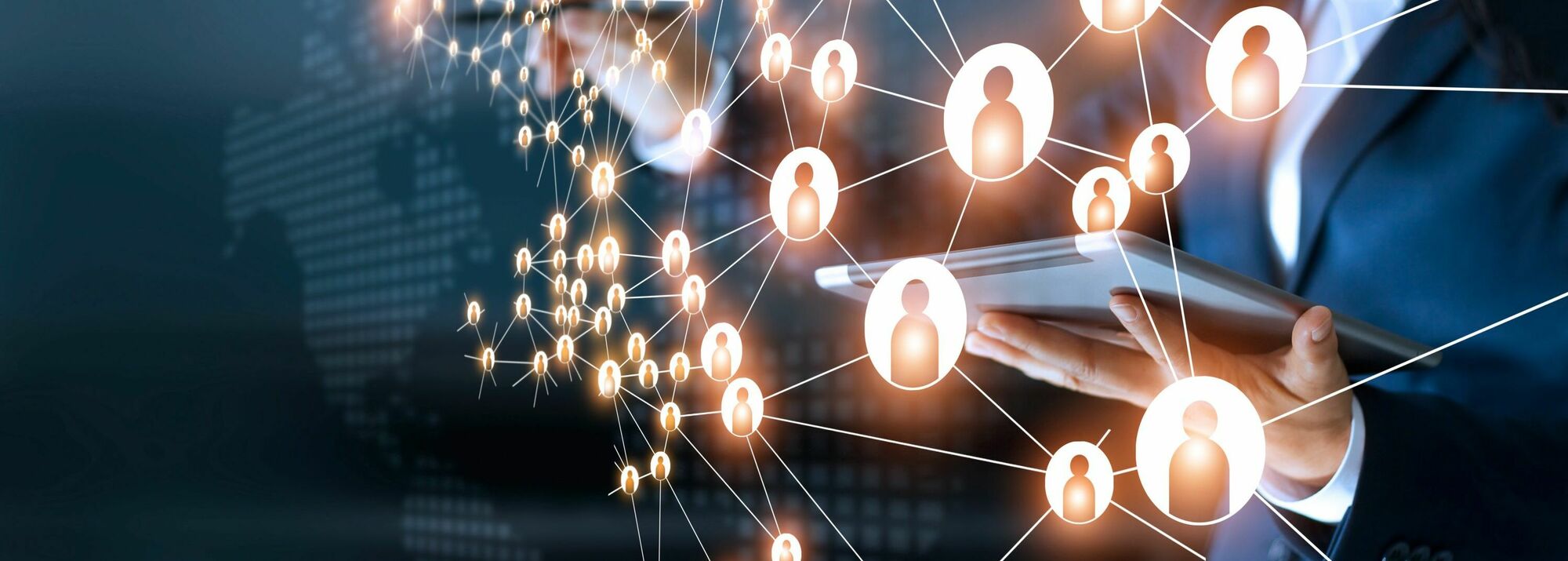 Structuur YKE:Portfolio Managers
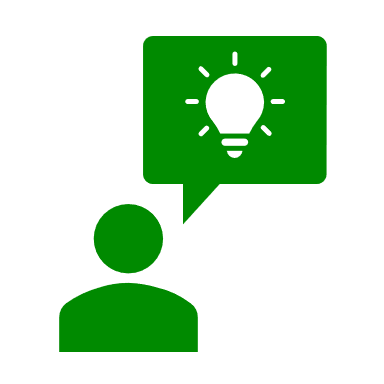 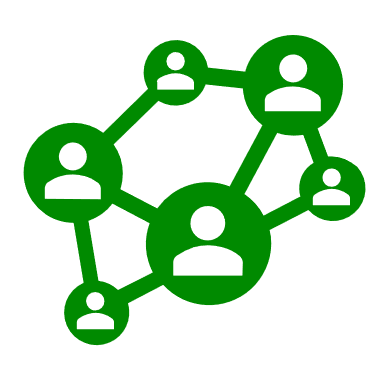 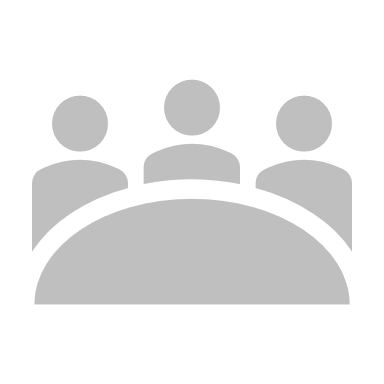 Actieve leden en Bestuursleden zijn weinig bezig met eigen expertise
Actieve leden en Portfolio Managers zijn op de eerste plaats bezig met eigen ontwikkeling en delen hun kennis met het YKE netwerk
Actieve leden en Bestuursleden krijgen geen extra voordelen uit het extra werk dat ze verzetten voor de afdeling
Actieve leden en Portfolio Managers vallen extra op en maken kans op extra onderscheidingen door het verrichten van extra werk
Bestuur is voornamelijk bezig met organiseren
Bestuurstaak is teruggebracht naar de essentie, waardoor ook bestuursleden tijd krijgen om zich te ontplooien in hun vakgebied

 YKE wil hiervoor een nieuwe functie in het leven roepen: Portfolio Managers. Hierin krijgen leden die actief bij willen dragen de kans om hun expertise in te zetten en te verscherpen en daardoor extra op te vallen in het ingenieursnetwerk
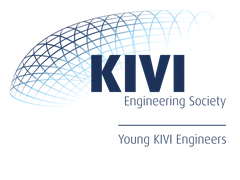 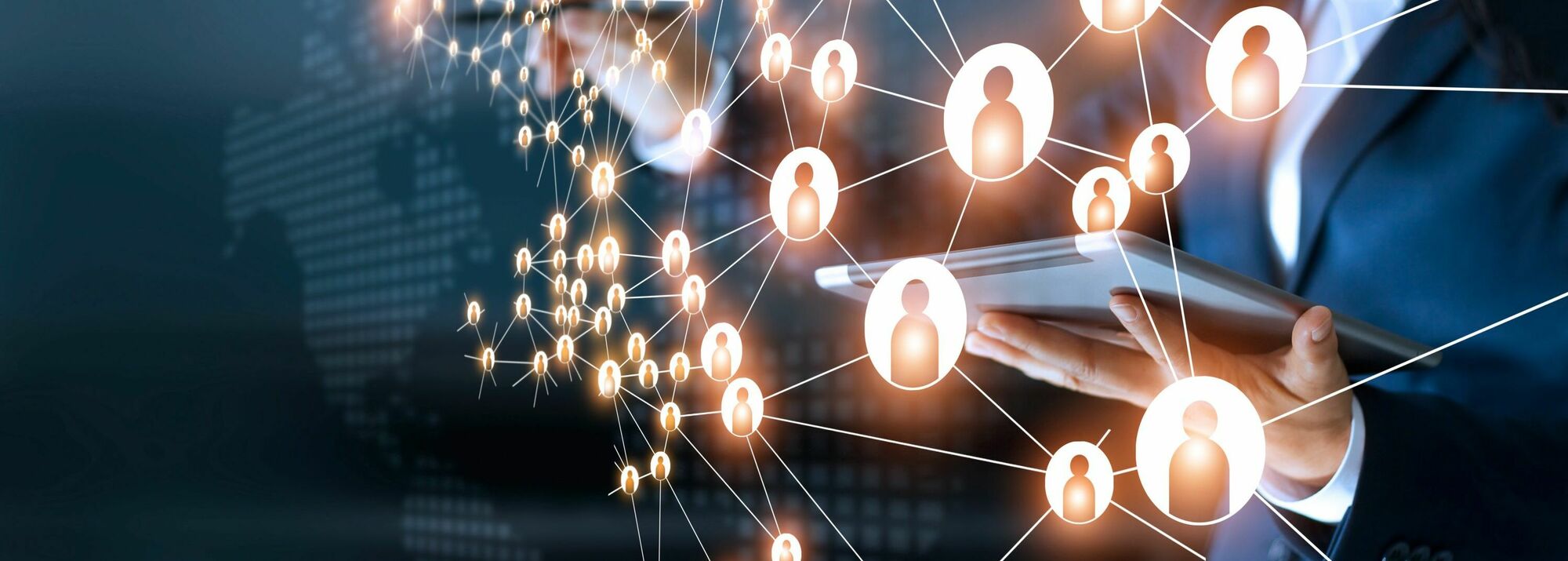 Structuur YKE huidig vs. nieuw
Huidig
Nieuw
Actieve leden
PM (Bestuur)
PM (Raad)
PM (Cluster)
Passieve leden
Potentiële leden
YKE Portfolio Managers
YKE Leden
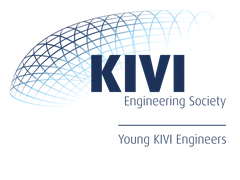 Bestuur is voornamelijk bezig met organiseren
Expertise eerst, vertegenwoordiger volgt!
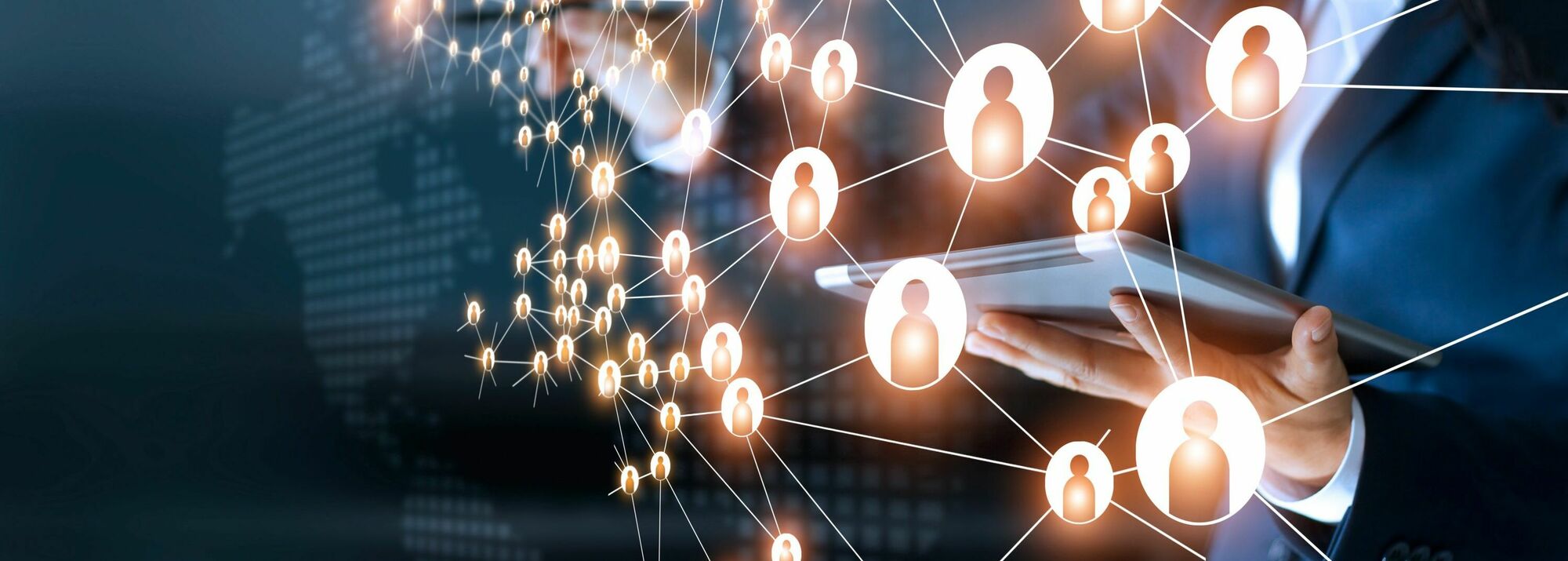 Stemronde 1: Nieuwe structuur YKE
AANGENOMEN
Raden:
ROBL (Raad Opleiding, Beroep & Loopbaan)
RWTM (Raad Wetenschap, Techniek & Maatschappij)
EYE (European Young Engineers)
Ledenraad (KIVI)
YKE Portfolio Managers
Actieve leden
PM (Bestuur)
PM (Raad)
PM (Cluster)
Passieve leden
Potentiële leden
KIVI – Clusters:
Young Engineers
Expats & Inclusivity
IT, Machinery & Systems
Built Environment
Energy & Renewables
Mobility, Transportation & Logistics
Chemical & Medical Technology
Fundamental Sciences & Risk Control
Human Technology, Business & Design
Defense & Security
YKE Leden
Expertise eerst, vertegenwoordiger volgt!
Bestuurstaken:
Voorzitter
Secretaris
Penningmeester
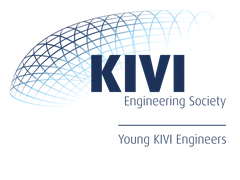 Voor:
Tegen:
8
0
[Speaker Notes: Unaniem aangenomen]
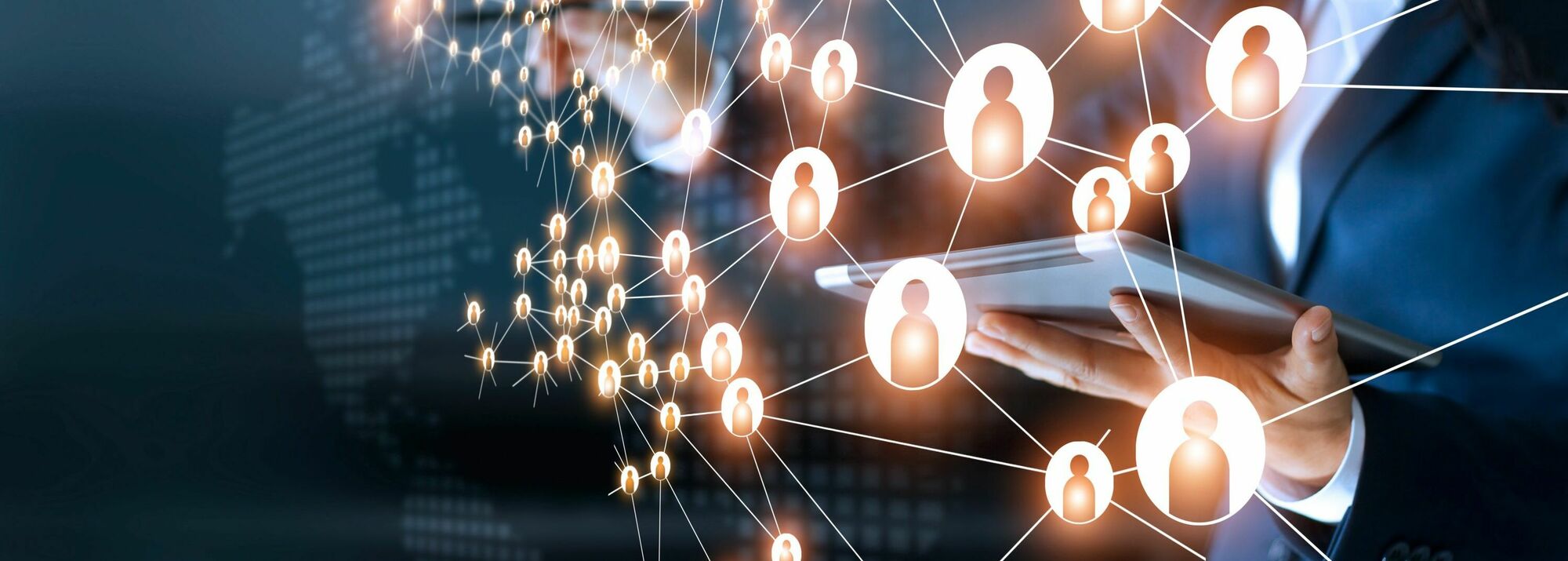 Nieuwe YKE activiteitgroepen
19:15
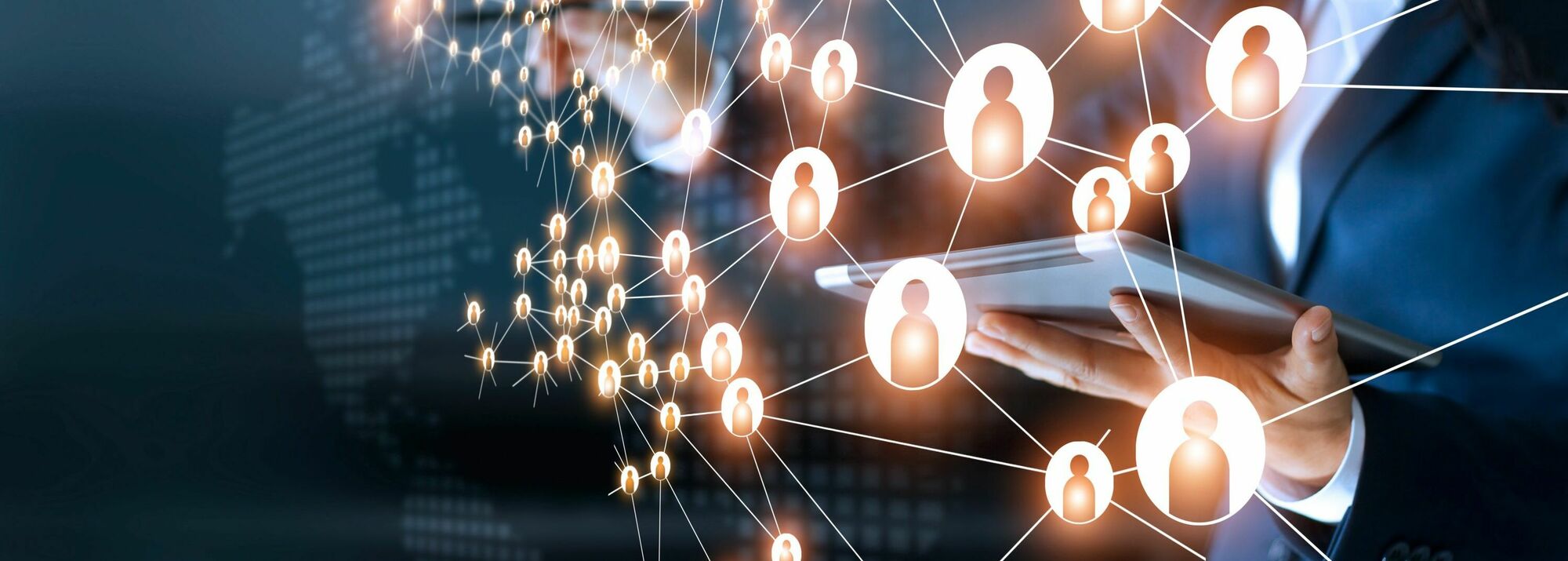 YKE activiteitgroepen
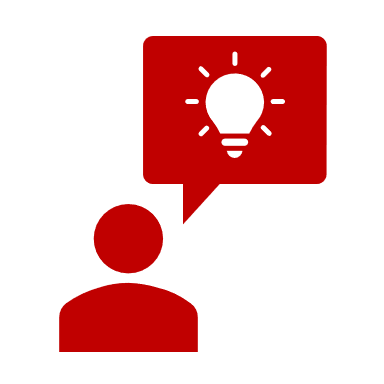 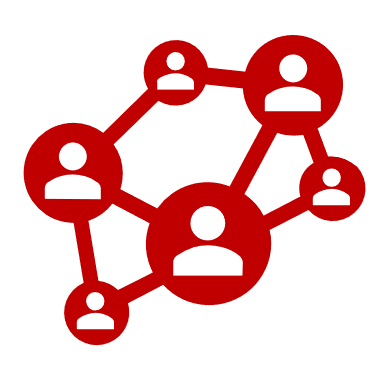 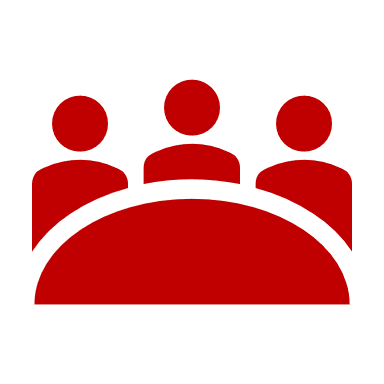 YKE activiteiten kennen geen continuïteit, hierdoor kunnen YKE leden de activiteiten niet voorspelbaar inzetten om hun kennis en vaardigheden te vergroten
Er is geen balans tussen activiteiten, hierdoor kunnen YKE leden elkaar moeilijk ‘tegenkomen’
Faciliteiten en voorzieningen van KIVI worden niet maximaal benut (andere vakafdelingen, KIVI coaching, KIVI academy, OPD-tool)

YKE merkt dat YKE leden steeds minder de faciliteiten van het KIVI weten te vinden en vindt dat een gemiste kans
YKE wil bijdragen in de ontwikkeling van haar leden tot goed ingenieur en daarmee de positie van YKE als organisatie in de maatschappij versterken
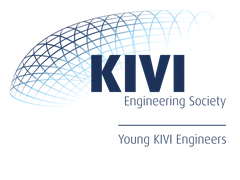 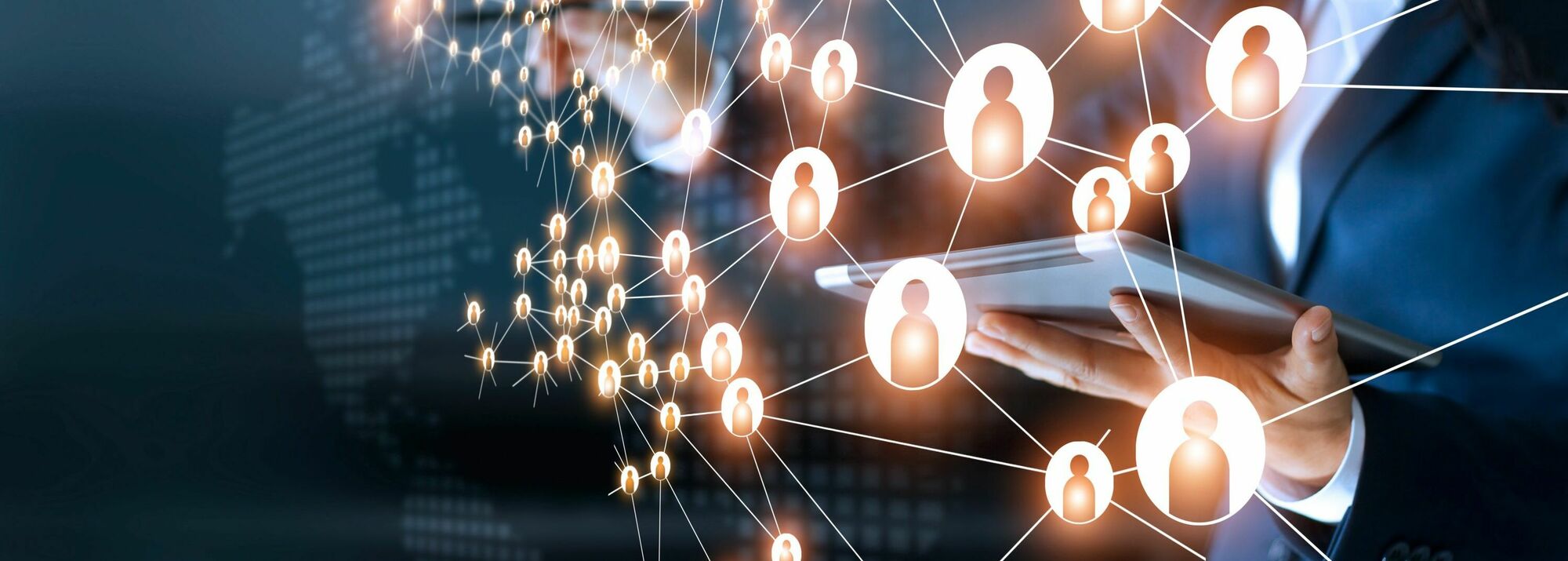 YKE activiteitgroepen
YKE alv – onderdeel van de afdeling waar YKE haar leden informeert over de successen en plannen voor het komende jaar
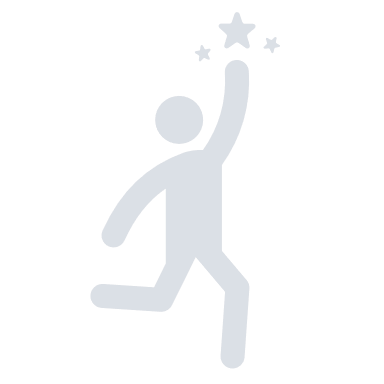 YKE fun – activiteiten die niet direct aansluiting hebben met de techniek, maar waar focus ligt op het verbinden van ingenieurs op een leuke/gezellig manier. Denk aan: sportactiviteiten, reizen, borrels.
YKE grows – activiteiten die leden ondersteunen in het ontwikkelen van persoonlijke vaardigheden. Het ontwikkelen van een persoonlijk groeiprogramma is hier een belangrijk onderdeel van. Denk aan: soft skills training, coaching.
YKE knows – activiteiten die de vakkennis van leden vergroot. Bijvoorbeeld in samenwerking met overheid, bedrijfsleven en andere vakafdelingen. Denk aan: lezingen, excursies, cursussen/opleidingen.
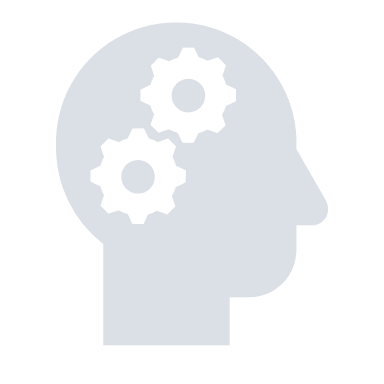 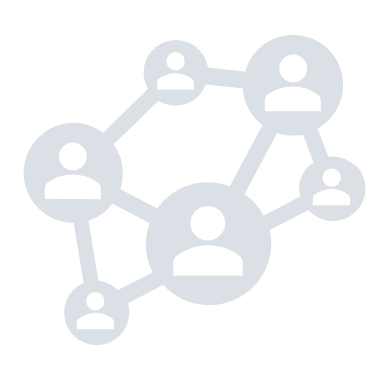 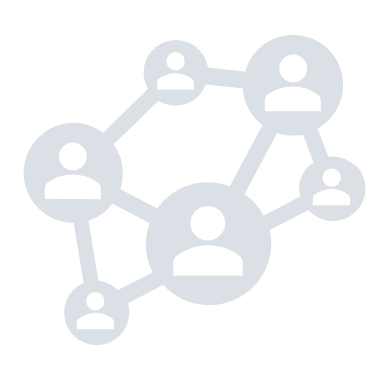 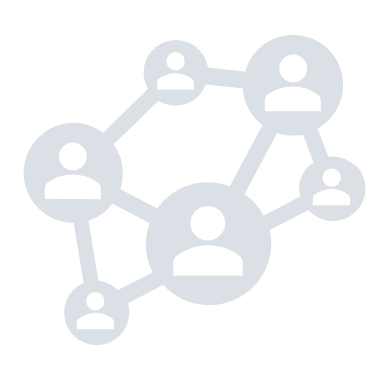 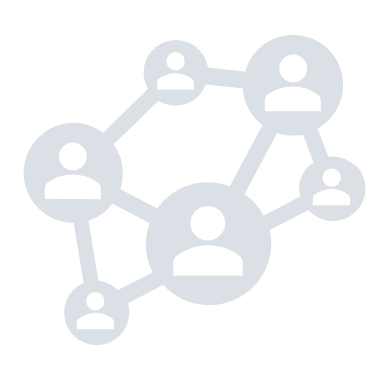 YKE family – activiteit waar de YKE leden hun familie mee kunnen nemen om ook hen te inspireren met de wereld van techniek
YKE reunion – het ooit opgebouwde YKE netwerk wordt tijdens deze activiteit weer bij elkaar gebracht zodat oud- en huidige YKE leden verbonden blijven en van elkaar kunnen leren.
YKE blue – activiteiten waarbij passieve en nieuwe YKE leden in het zonnetje staan om ze mee te nemen in het ‘reilen en zeilen’ van KIVI en kennismaken met de leden van YKE zodat ook zij het maximale uit het KIVI lidmaatschap kunnen halen
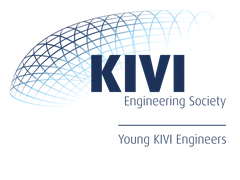 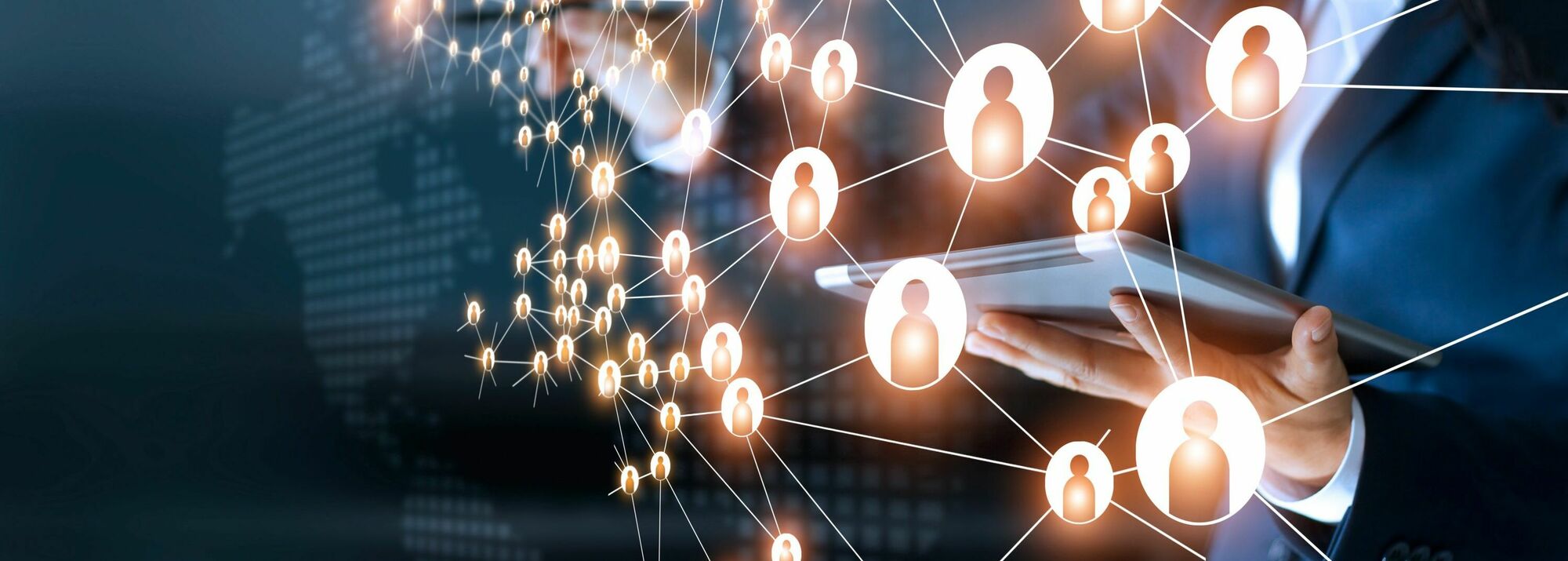 YKE activiteitgroepen
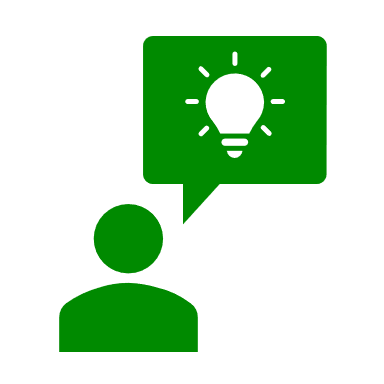 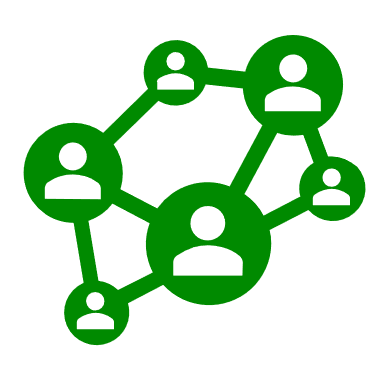 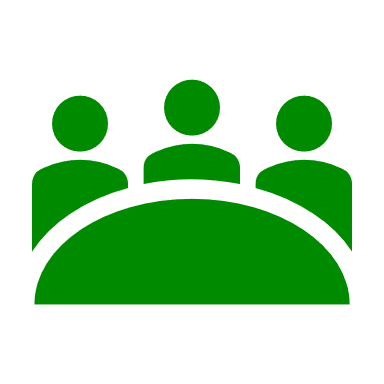 YKE activiteiten kennen geen continuïteit, hierdoor kunnen YKE leden de activiteiten niet voorspelbaar inzetten om hun kennis en vaardigheden te vergroten
YKE activiteitgroepen geven herkenbaarheid door terugkerende events, leden kunnen programma’s samenstellen die bij hun groeidoelen passen
Er is geen balans tussen activiteiten, hierdoor kunnen YKE leden elkaar moeilijk ‘tegenkomen’
Een grotere kans dat YKE leden met overeenkomende groeidoelen elkaar tegenkomen bij dezelfde activiteitgroepen
Faciliteiten en voorzieningen van KIVI worden niet maximaal benut (andere vakafdelingen, KIVI coaching, KIVI academy, OPD-tool)
Door de activiteitgroepen goed te definiëren, kunnen voorzieningen en faciliteiten van KIVI beter worden ingezet ter ondersteuning van de activiteit. Zo halen YKE leden het maximale uit hun KIVI lidmaatschap

 YKE wil herkenbaarheid creëren door terugkerende activiteitgroepen te hanteren. Zo kunnen leden hun eigen ‘programma’ samenstellen en zelf de mix van sociale-, vakinhoudelijke en persoonlijke vaardigheden bepalen. Zo krijgen YKE leden de mogelijkheid om zich te onderscheiden ten opzichte van andere ingenieurs die niet lid zijn van het KIVI
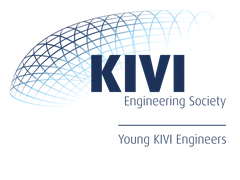 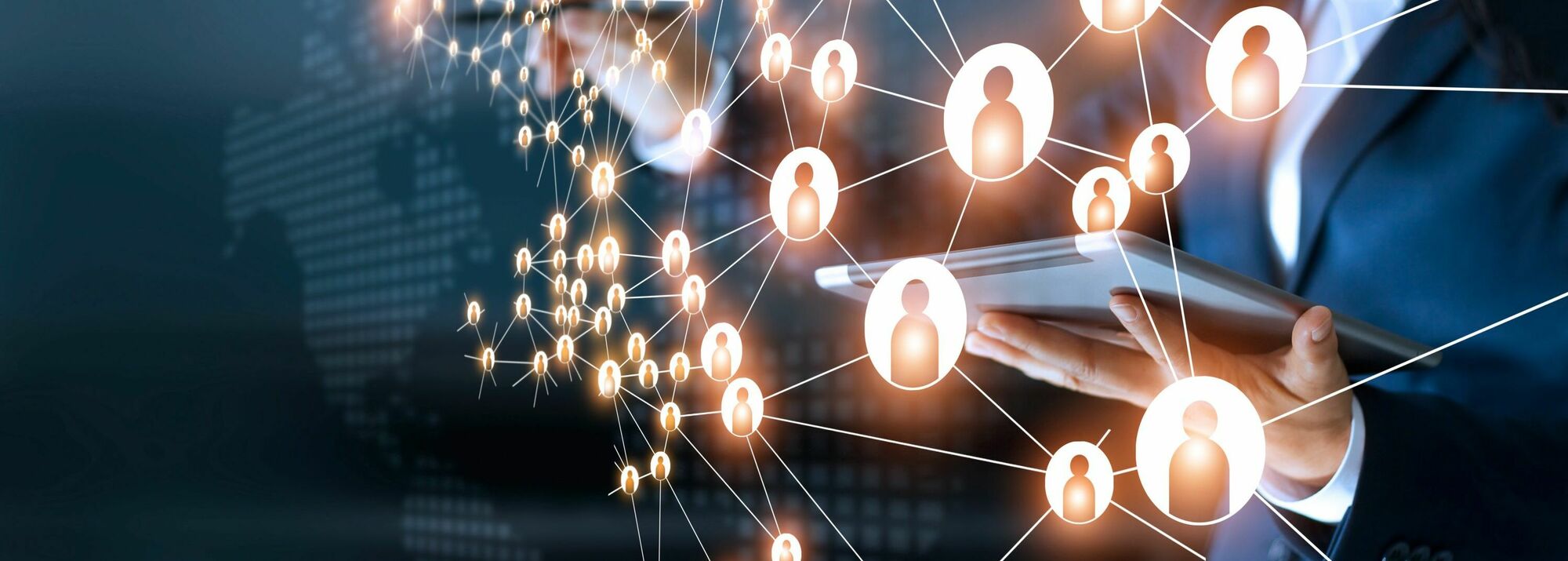 Stemronde 2: YKE activiteitgroepen
AANGENOMEN
YKE alv
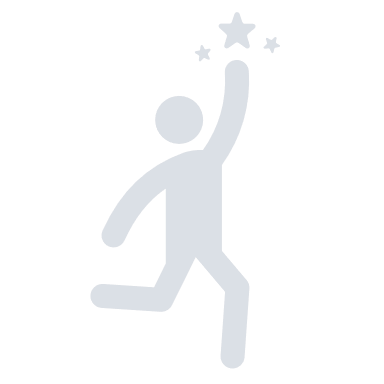 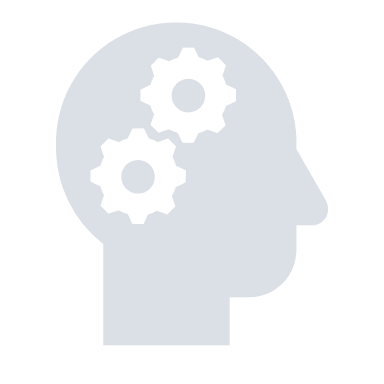 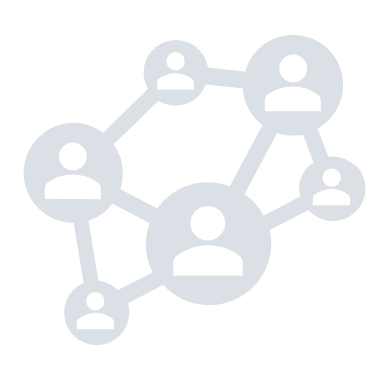 YKE grows
groeiprogramma
YKE knows
vakkennis
YKE fun
verbinden
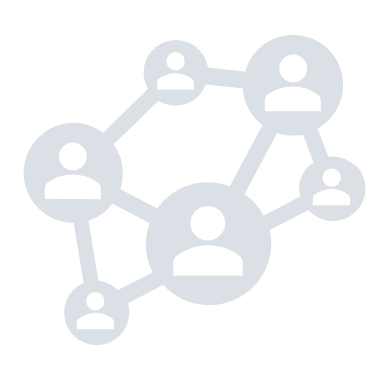 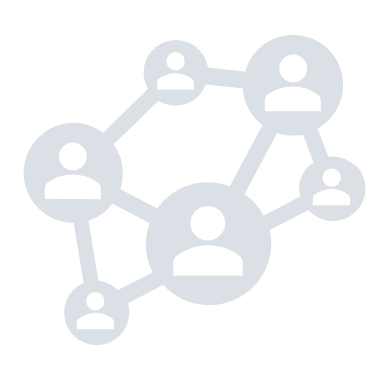 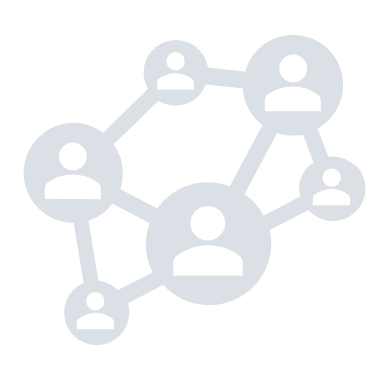 YKE family
familie
YKE reunion
verbonden blijven
YKE blue
kennismaken
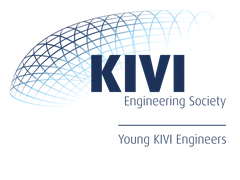 Voor:
Tegen:
8
0
[Speaker Notes: Unaniem aangenomen]
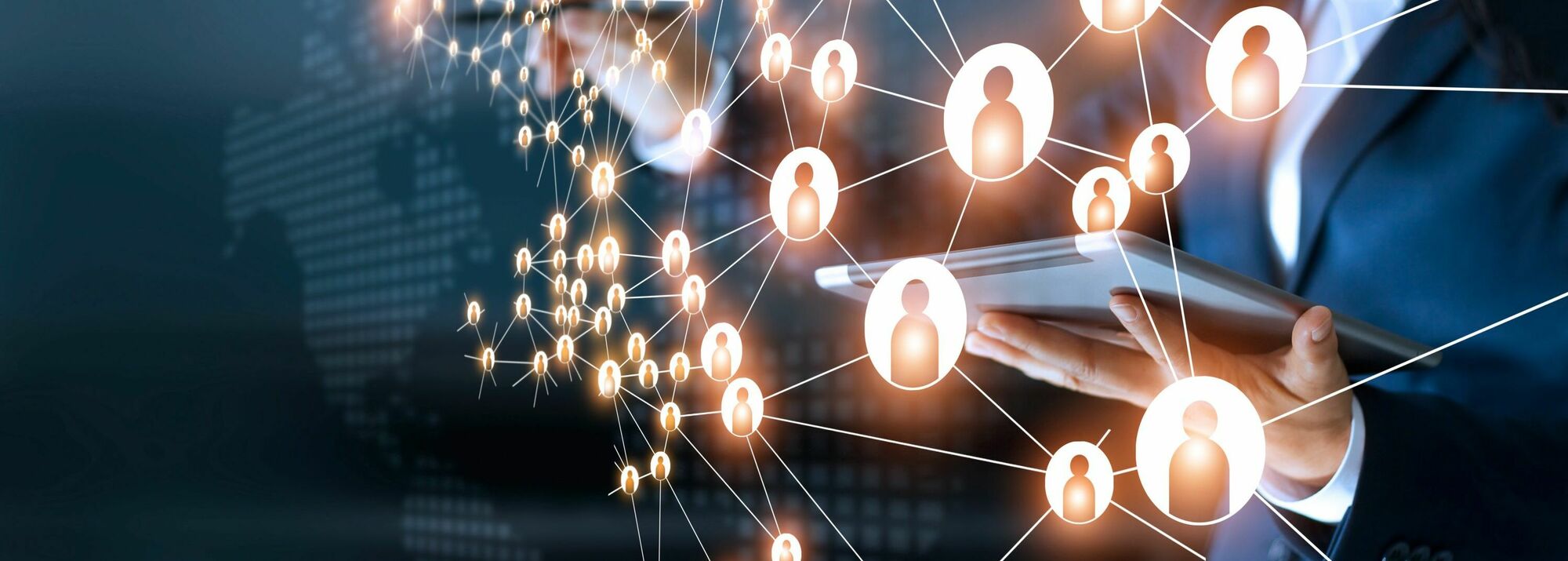 Statusladder YKE leden
19:20
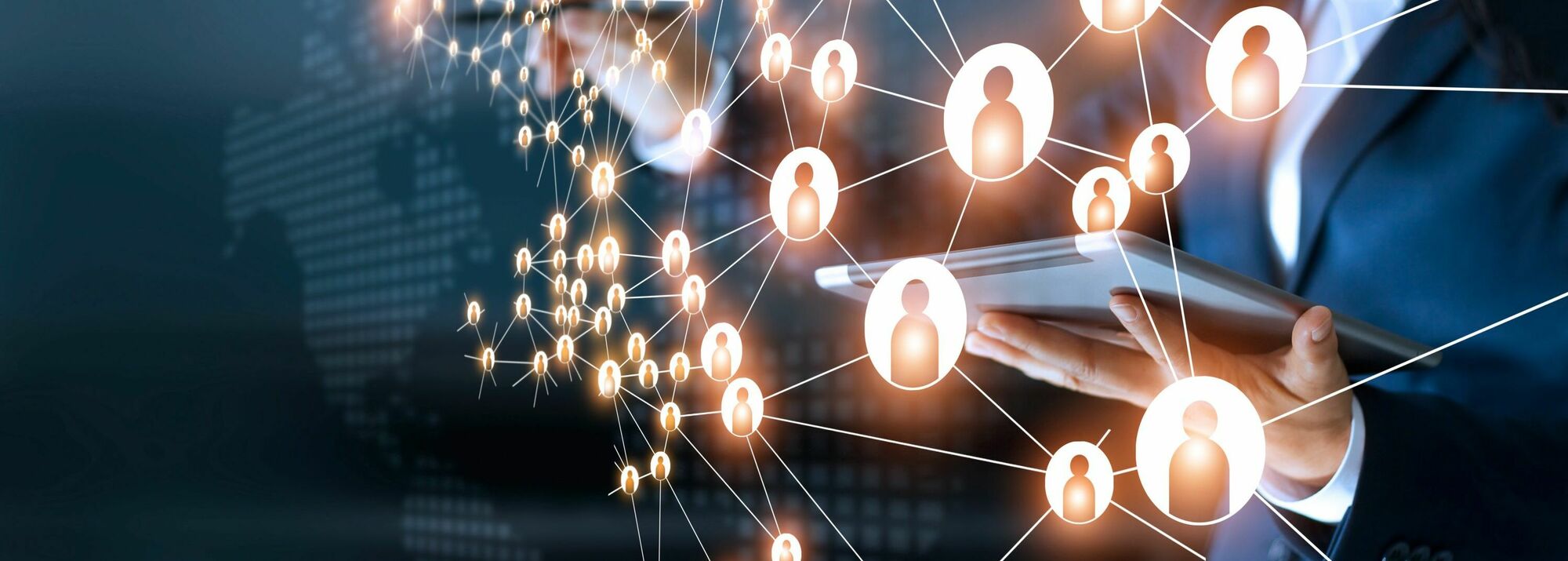 YKE statusladder
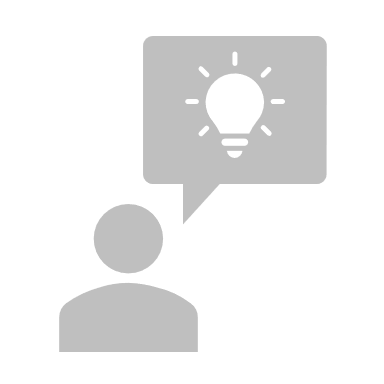 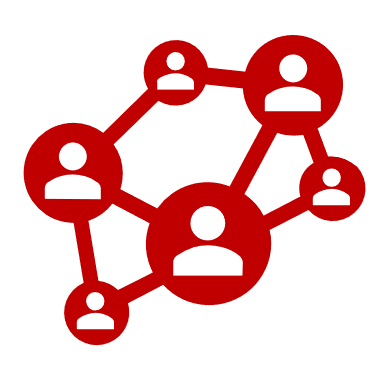 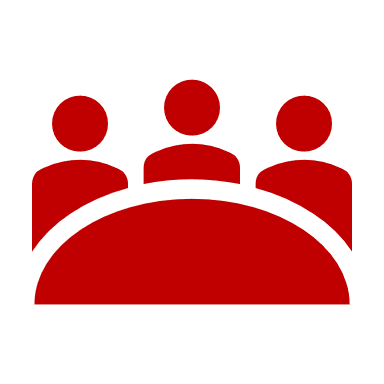 De afgelopen jaren ziet YKE een terugloop van ‘nieuwe bekenden’
Tijdens activiteiten is het soms lastig te onderscheiden of iemand nieuw, bekend of extern is
YKE mist een manier om leden die zich actief inzetten te belonen

YKE merkt dat sommige leden nu soms tussen wal en schip vallen, actieve leden zich niet gewaardeerd voelen en dat nieuwe leden zich moeilijk welkom voelen
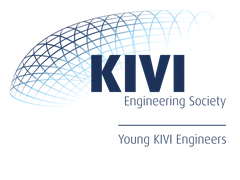 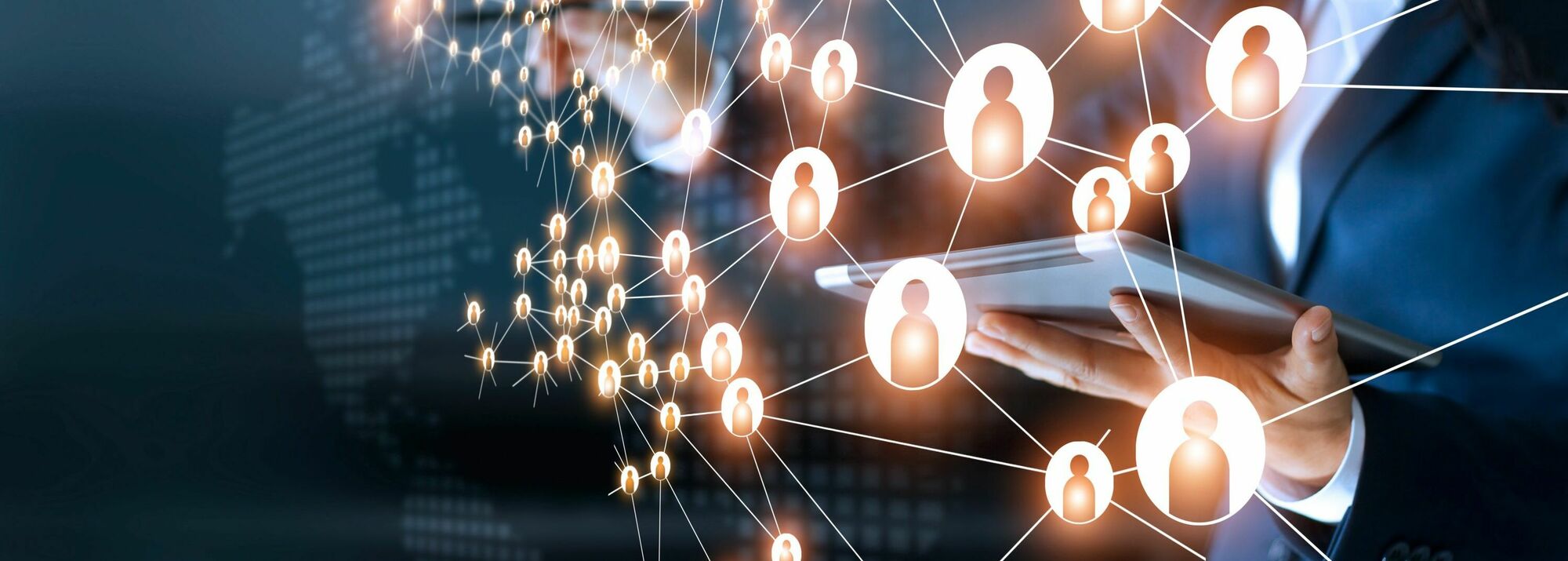 YKE statusladder
Blue 
nieuwe en passieve leden
Sapphire
actieve leden
Gold 
Portfolio Managers 
(Cluster, Raad, Bestuur)
Oak
oud-actieve leden en 
oud-Portfolio Managers (Cluster, Raad, Bestuur)
Oranje
externen met actieve relatie YKE
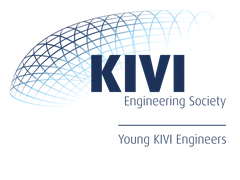 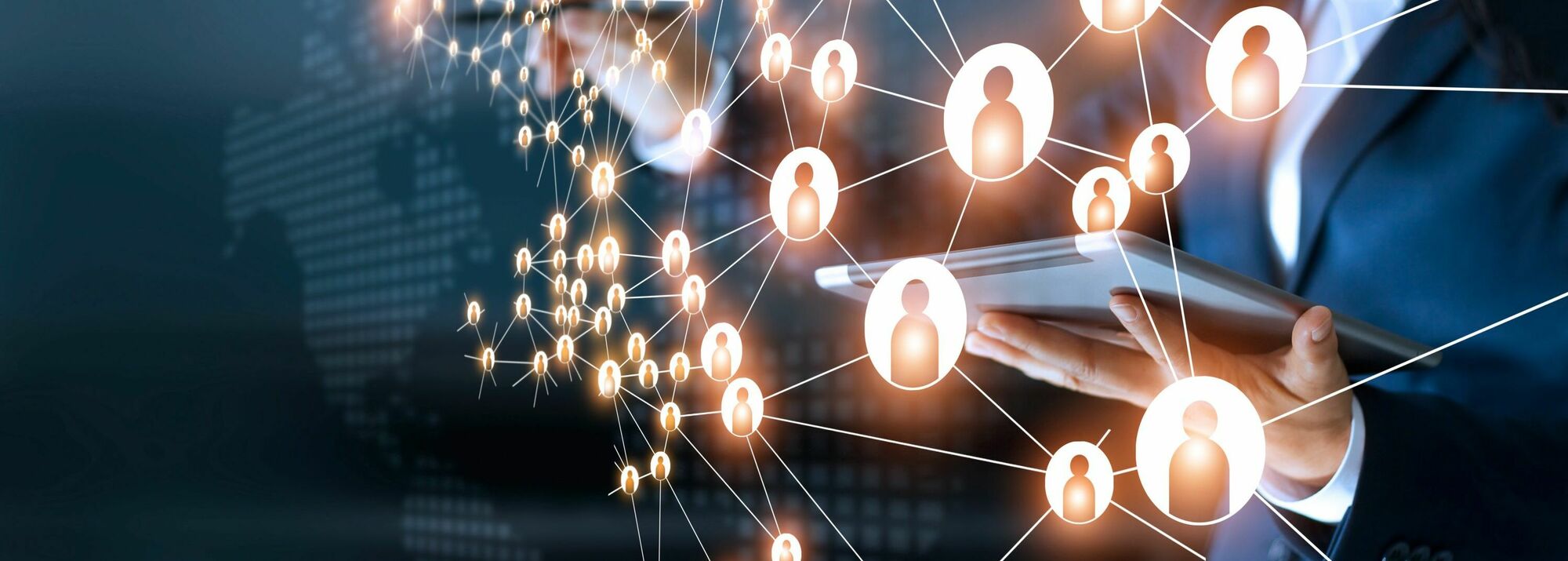 YKE statusladder
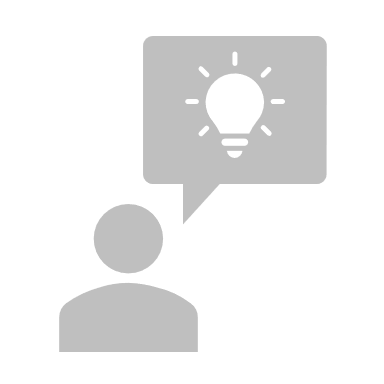 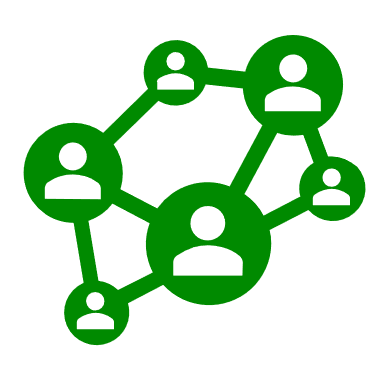 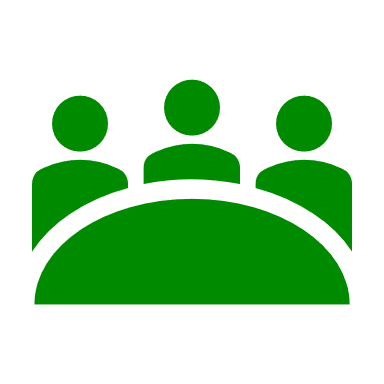 De afgelopen jaren ziet YKE een terugloop van ‘nieuwe bekenden’
YKE merkt dat nieuwe leden zich moeilijk kunnen aarden, doordat ze nog geen onderdeel zijn van het YKE netwerk
Tijdens activiteiten is het soms lastig te onderscheiden of iemand nieuw, bekend of extern is
Het netwerken tijdens activiteiten wordt vergemakkelijkt door het herkenbaar maken van leden, zo kunnen nieuwe leden beter worden herkend en externe personen op het event (potentieel leden) gemakkelijk aan het YKE netwerk worden geïntroduceerd
YKE mist een manier om leden die zich actief inzetten te belonen
Actieve leden kunnen beter worden beloond voor hun inzet, waardoor het loont om actief te zijn in de afdeling

YKE wil graag de statusladder introduceren. Zo kunnen leden elkaar gemakkelijk vinden, nieuwe of weinig actieve leden beter in het netwerk betrekken en leden die zich actief inzetten voor de afdeling extra belonen. Zo verhoogt YKE de betrokkenheid van haar leden en wordt het YKE netwerk versterkt
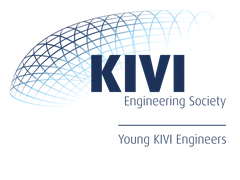 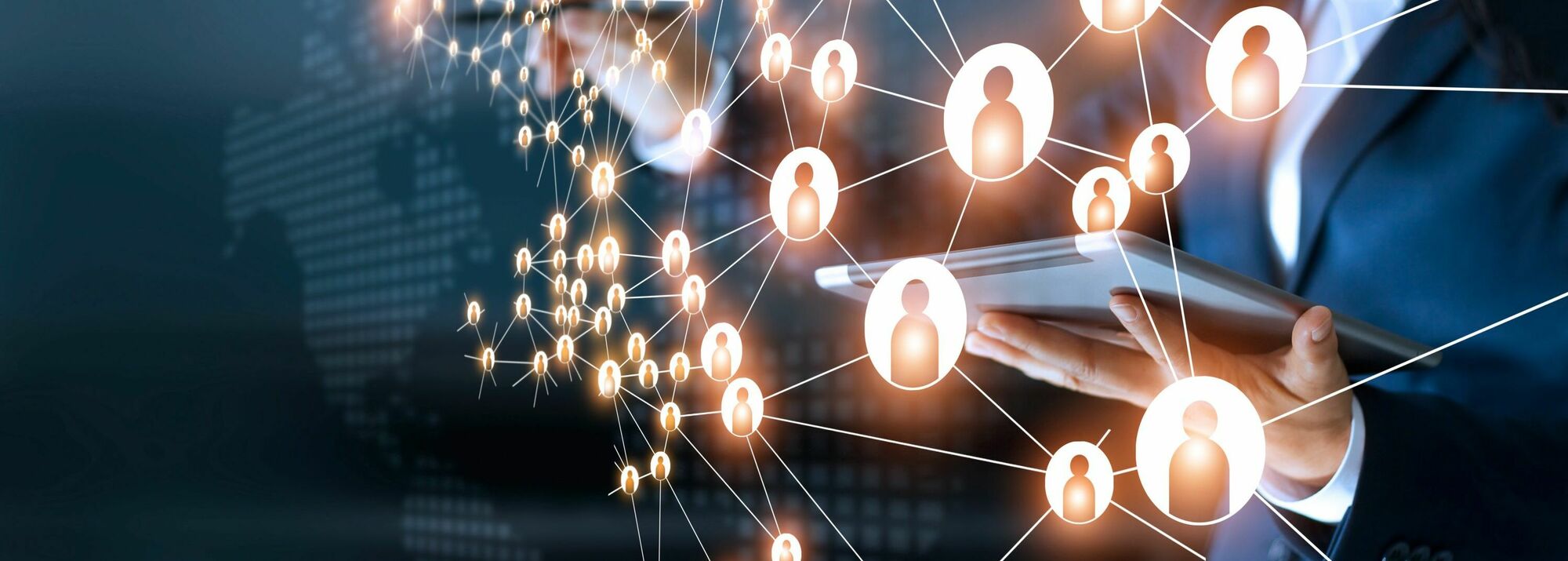 Stemronde 3: Statusladder YKE leden
VERWORPEN
Blue 
nieuwe en passieve leden
Sapphire
actieve leden
Gold 
Portfolio Managers 
(Cluster, Raad, Bestuur)
Oak
oud-actieve leden en 
oud-Portfolio Managers (Cluster, Raad, Bestuur)
Oranje
externen met actieve relatie YKE
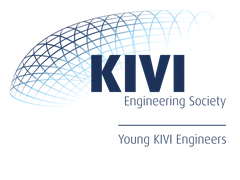 Voor:
Tegen:
1
5
[Speaker Notes: Verworpen.
In deze stemming zijn naast de 5 tegenstemmen, 2 neutrale stemmen]
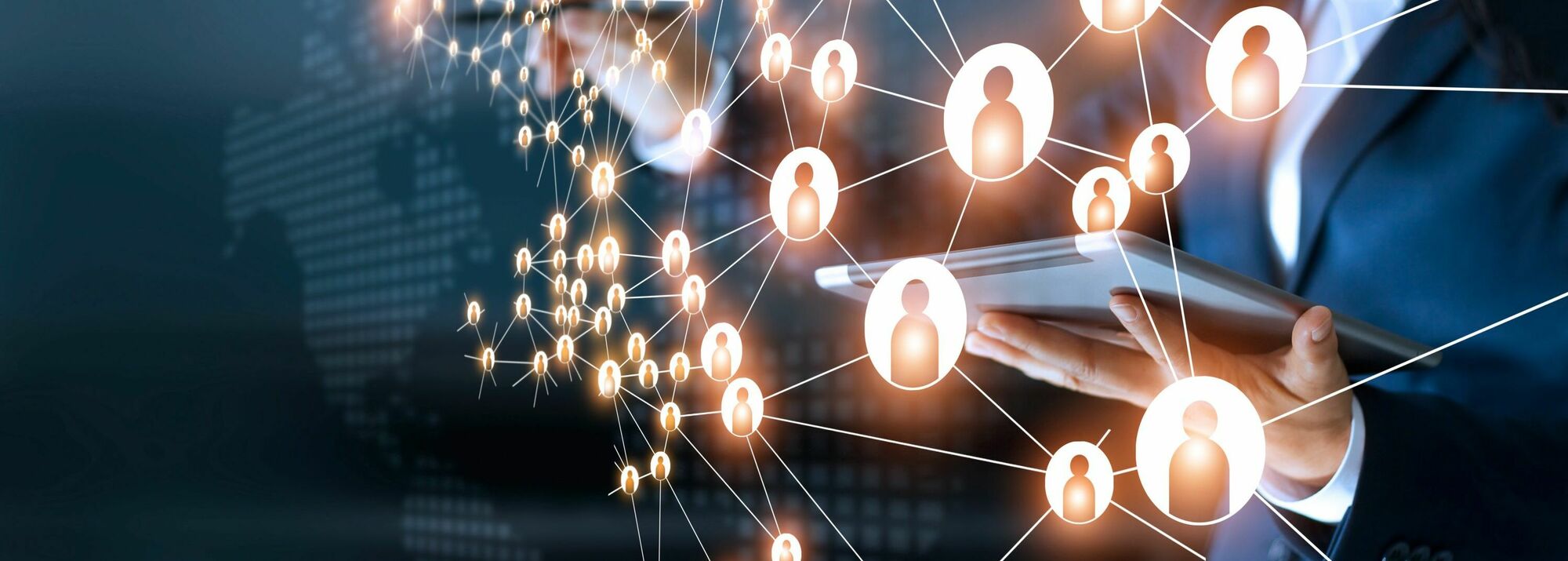 Brainstormsessies
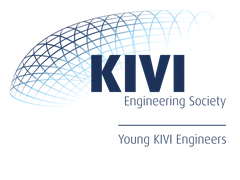 19:25
[Speaker Notes: Niet behandeld tijdens ALV]
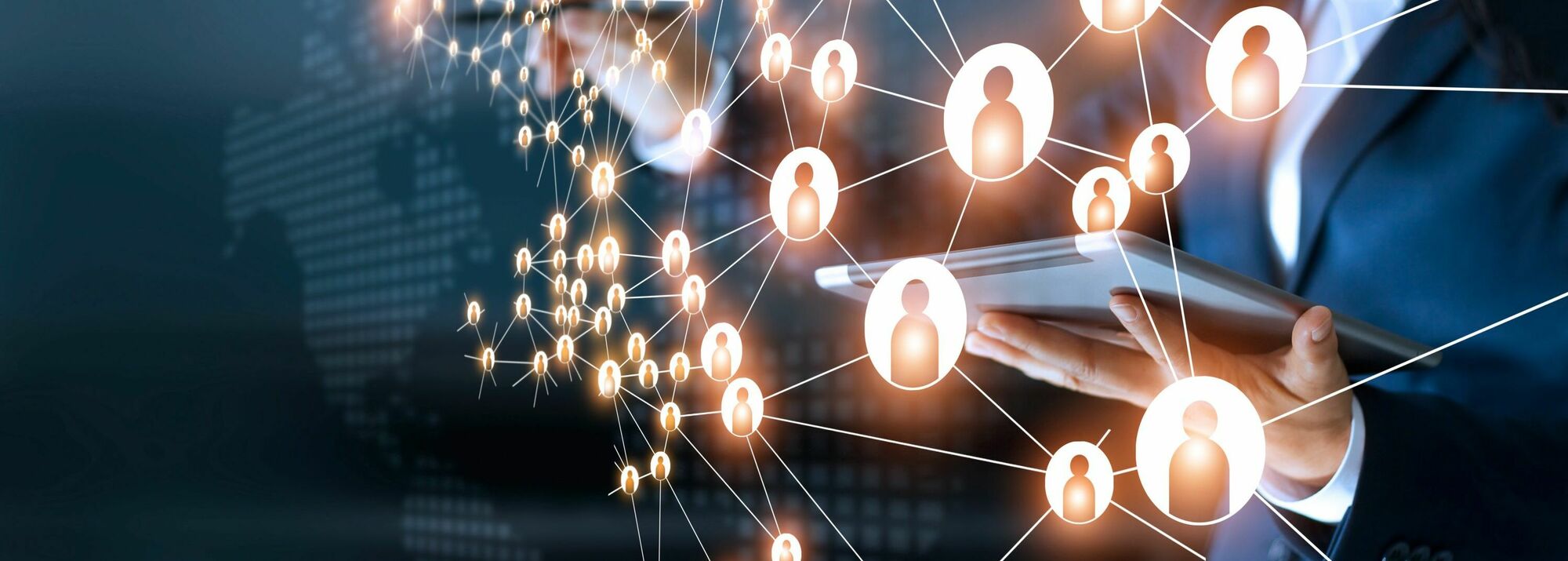 Brainstormsessie 1: Verhogen bekendheid YKE/KIVI
Waarom?
Nederland kampt met veel, grote maatschappelijke uitdagingen
Zeer grote tekorten aan arbeidskrachten in de technische sector

Tijdsblokken:
5 min ideeën genereren
5 min delen en indelen
5 min debatteren

Brainstorm:
Hoe maken we KIVI/YKE bekend in Nederland?
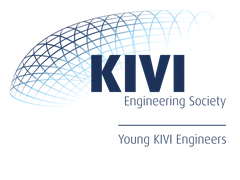 19:25
[Speaker Notes: Niet behandeld tijdens ALV]
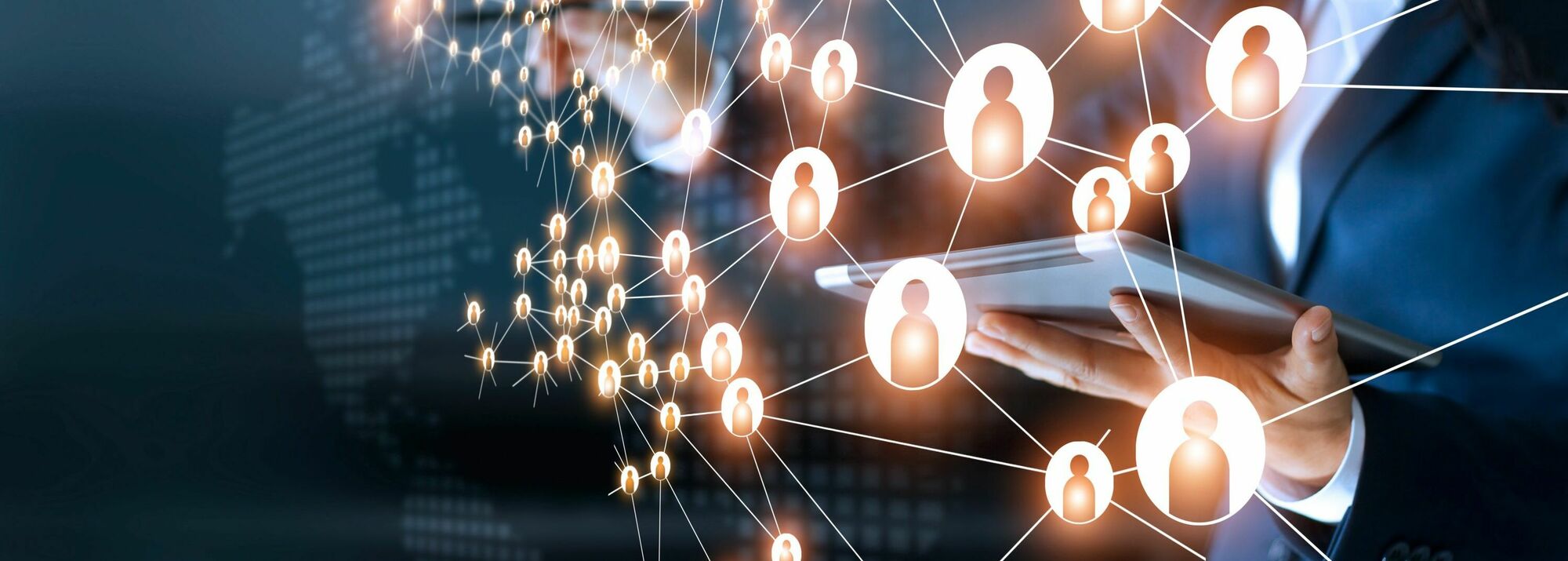 Brainstormsessie 2: 4e lustrum YKE activiteiten
Waarom?
Extra uitpakken voor deze mooie mijlpaal van 20-jarig bestaan YKE
Opvallen in maatschappij door mooi YKE lustrumprogramma

Tijdsblokken:
5 min ideeën genereren
5 min delen en indelen
5 min debatteren

Brainstorm:
Hoe maken we er een feestelijk en opvallend YKE lustrum van?
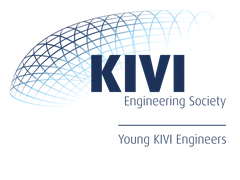 19:40
[Speaker Notes: Niet behandeld tijdens ALV]
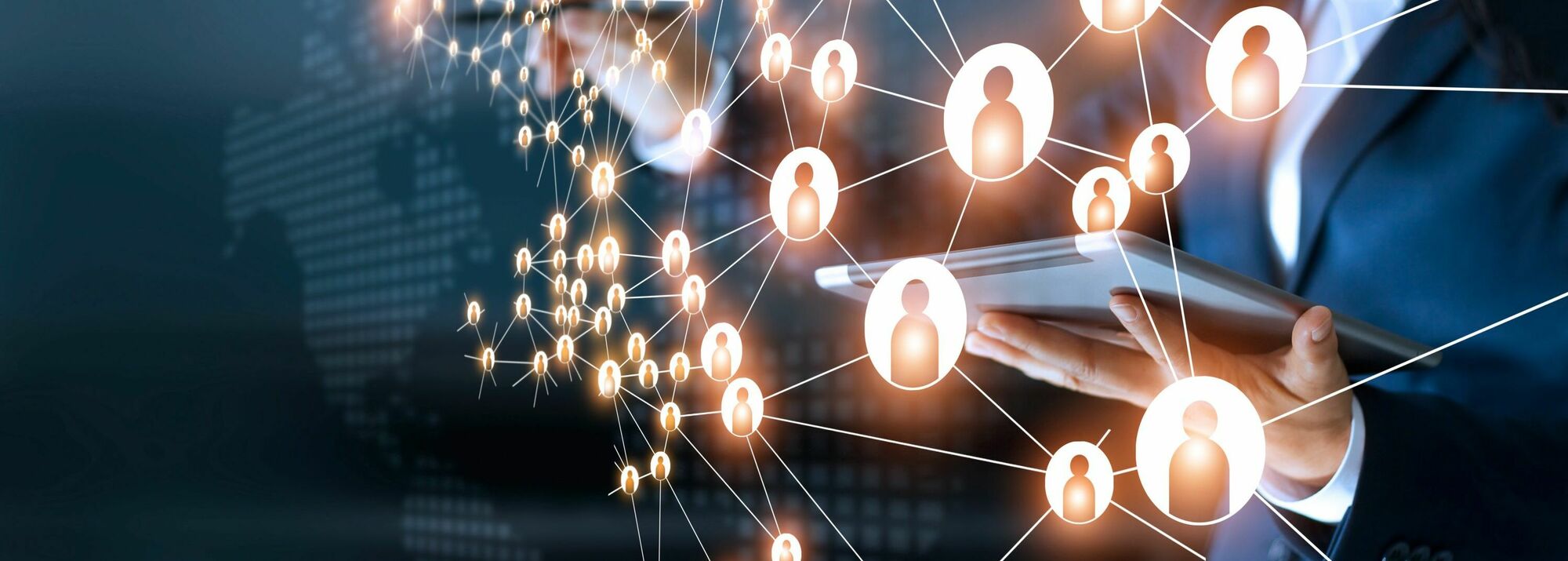 Binnenkort YKE
Oproep en aanstelling Portfolio Managers (afhankelijk van stemronde 1)
Introduceren en uitrollen activiteitengroepen (afhankelijk van stemronde 2)
Introduceren en uitrollen statusladder (afhankelijk van stemronde 3)
Partijprogramma’s analyseren op inhoud gunstig voor jonge ingenieurs
Decemberborrel 2023
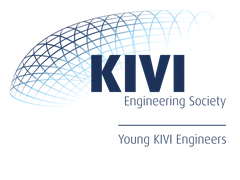 19:55
[Speaker Notes: Uitrollen statusladder komt te vervallen]
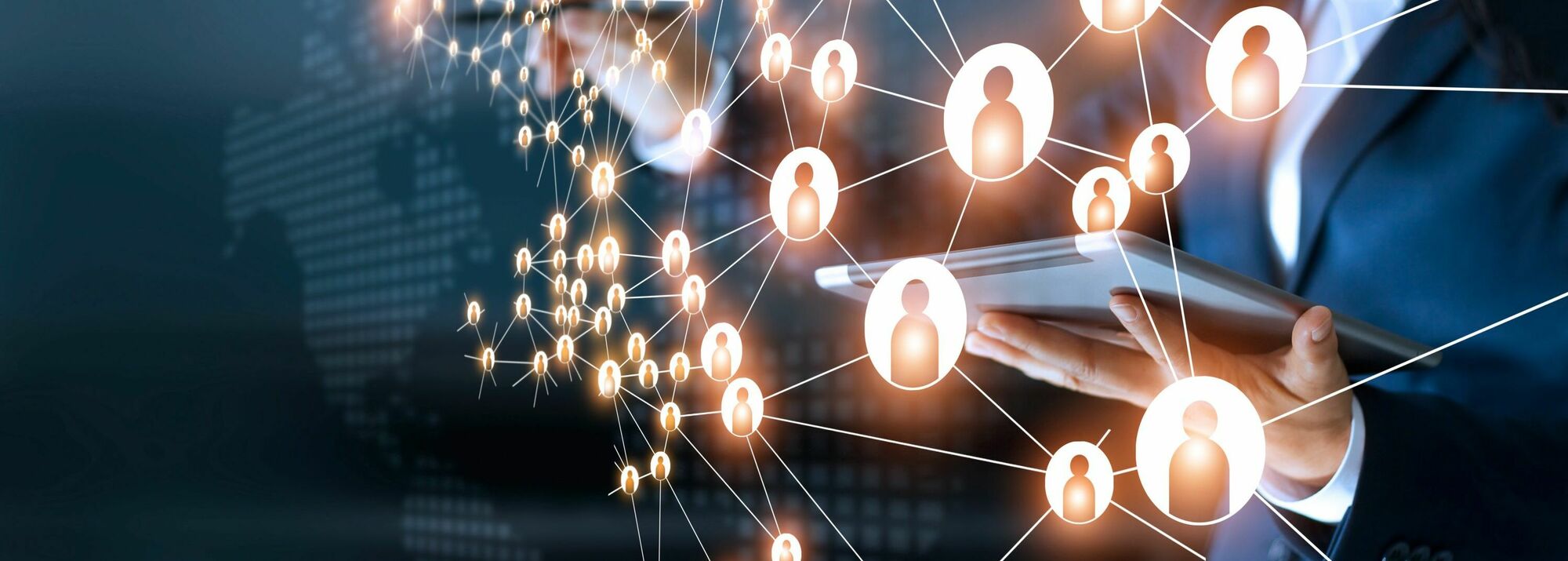 Afsluitende vragen
Jongerenverenigingen bij bedrijven
YKE Nieuwsbrief
Updaten KIVI profiel
Update LinkedIn profiel met YKE/KIVI
Volg YKE socials:
YKE website: https://www.kivi.nl/yke >> nieuwe website 2024
KIVI community: https://community.kivi.nl/communities/young-kivi/
LinkedIn: youngKIVIengineers
WhatsApp community:
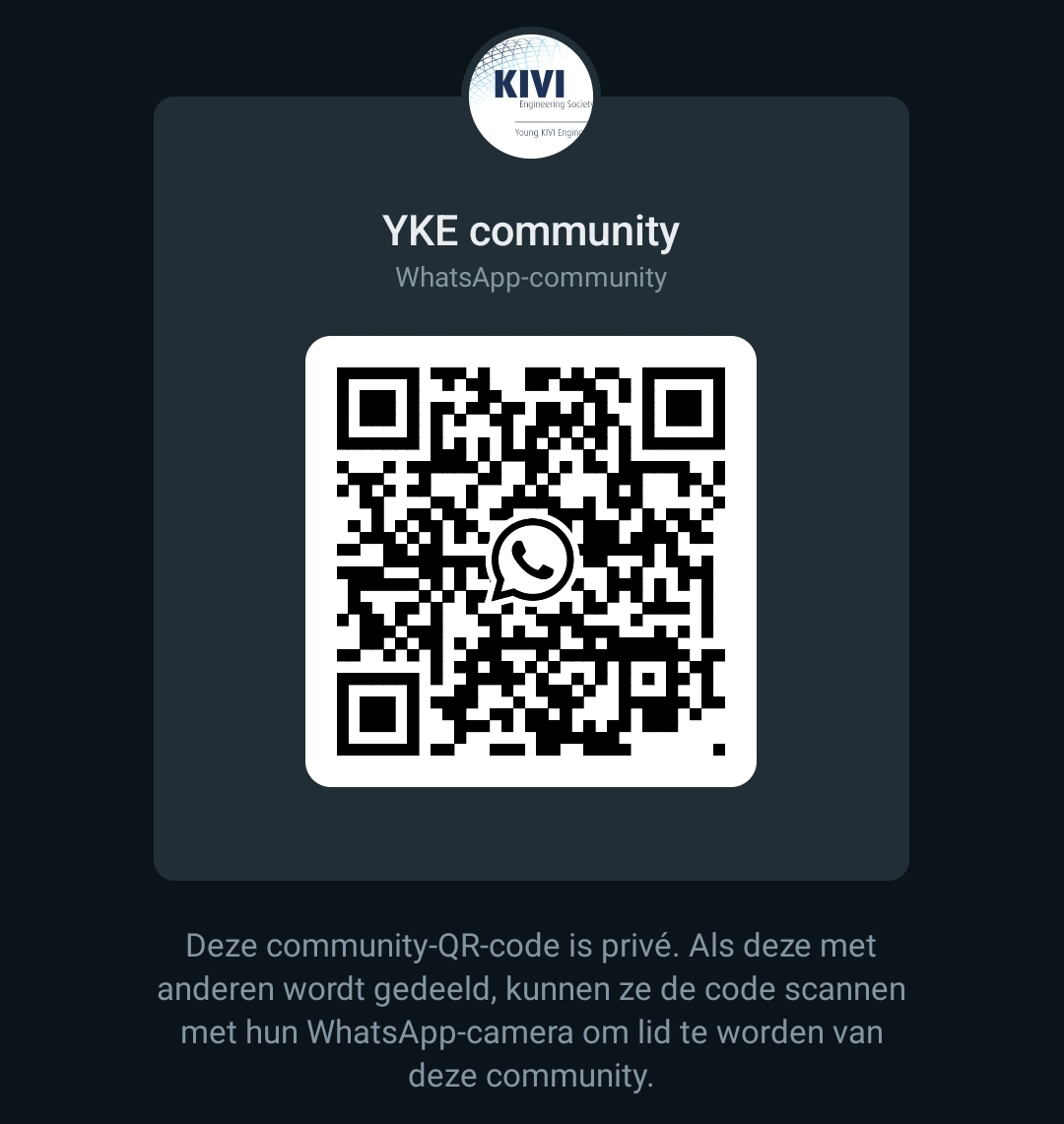 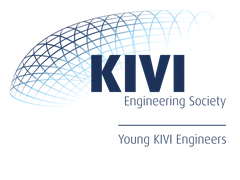 19:56
[Speaker Notes: De leden hebben aangegeven graag een YKE nieuwsbrief te ontvangen.
YKE raadt aan om het KIVI profiel te updaten en aan te passen naar wens (denk aan het ontvangen van afdelingsnieuwsbrieven).
Vermelden van YKE lidmaatschap op LinkedIn geeft YKE meer daadkracht en gewicht waardoor deze in meerdere netwerken zal opvallen.

Wordt gratis lid van de YKE community op WhatsApp, scan hiervoor de QR code.

Heeft jouw bedrijf of instelling een jongerenvereniging, laat het ons weten via YKE@KIVI.NL]
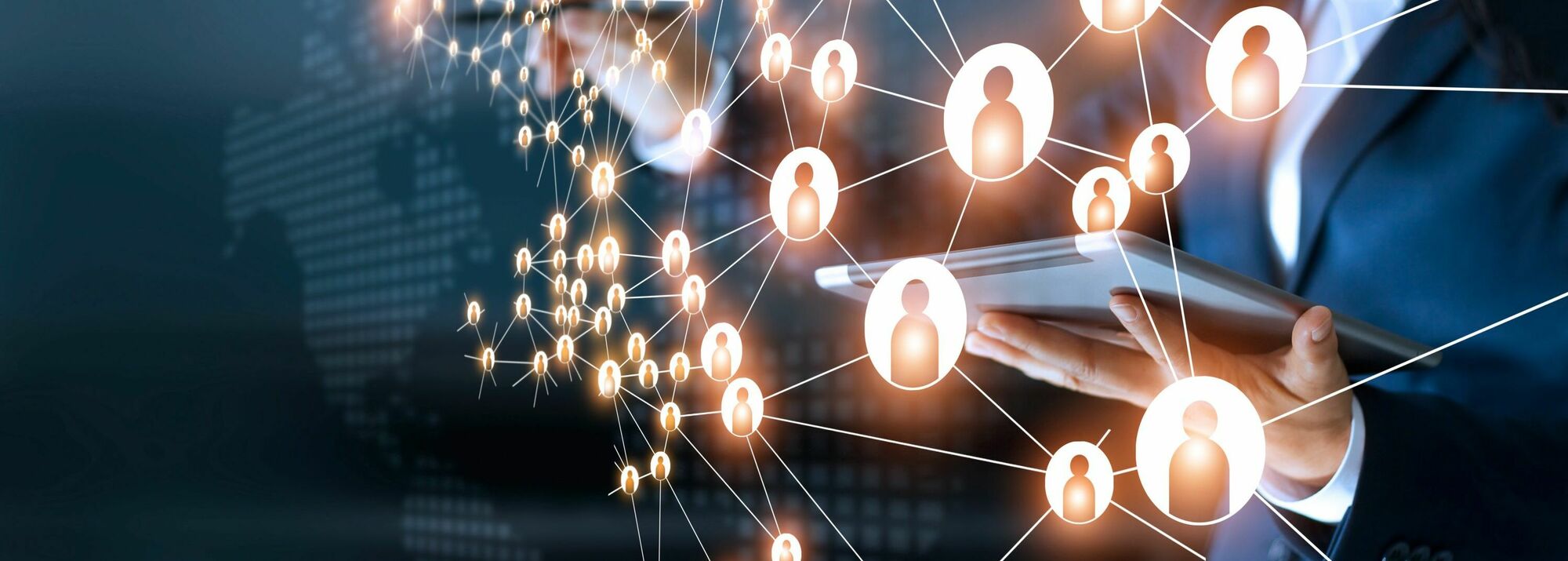 Bedankt voor jullie aanwezigheid en input!
ALV 25 oktober 2023
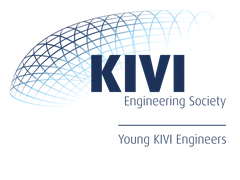 [Speaker Notes: Ideeën en suggesties zijn altijd van harte welkom, schrijf hiervoor naar YKE@kivi.nl

Benieuwd naar een positie als Portfolio Manager bij YKE? Stuur dan een korte motivatie naar YKE@kivi.nl]